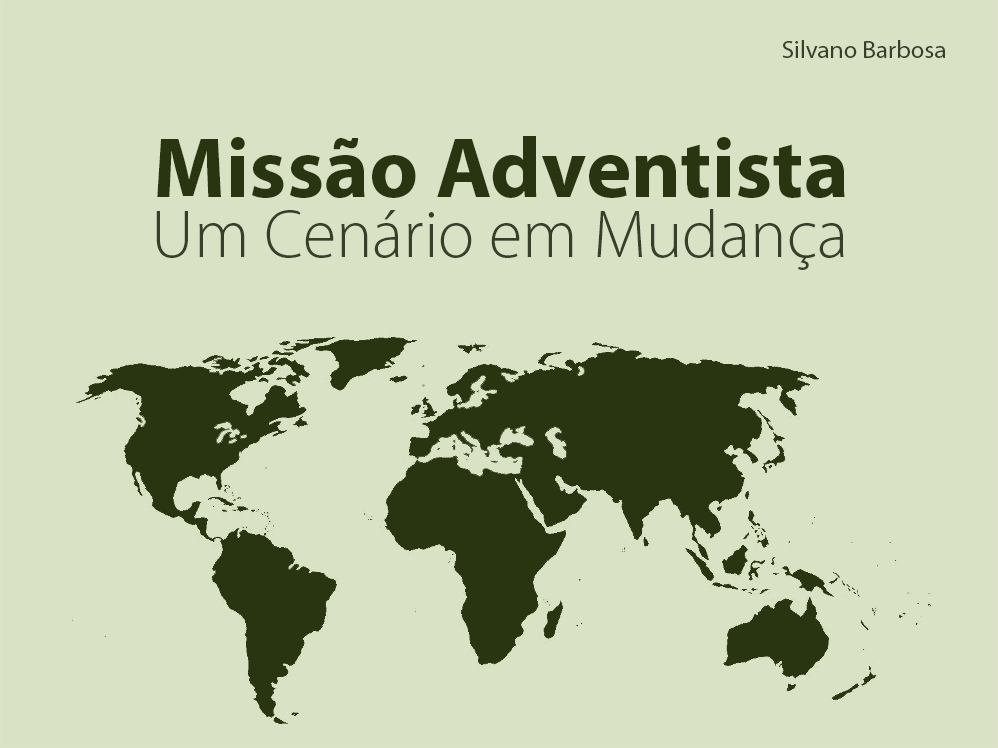 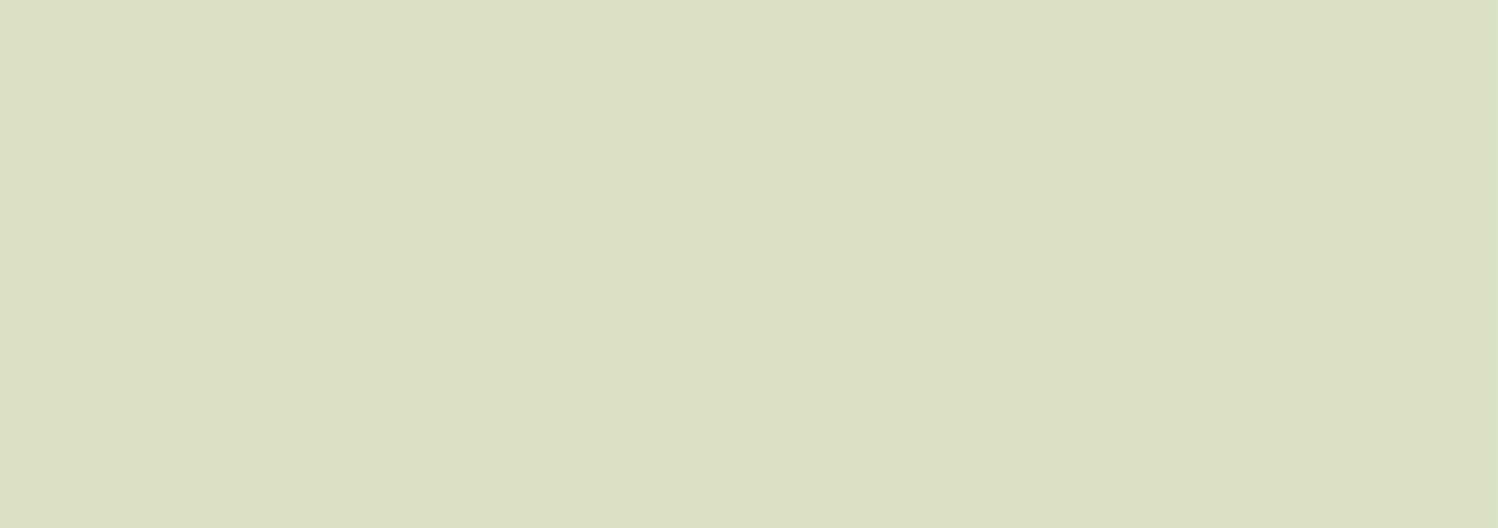 Um Pastor Aprovado
Pr. Silvano Barbosa, Ph.D.
[Speaker Notes: O coronel e o cabelereiro – O coronel, porque o barbeiro não casa com a filho do coronel? Também não pede!! Não temos nada para coagira a Deus a atender ao nosso pedido além da nossa grande necessidade. “ Pedi e dar-se-vos-a...” Vamos pedir a benção de Deus e a unção do Espírito Santo.]
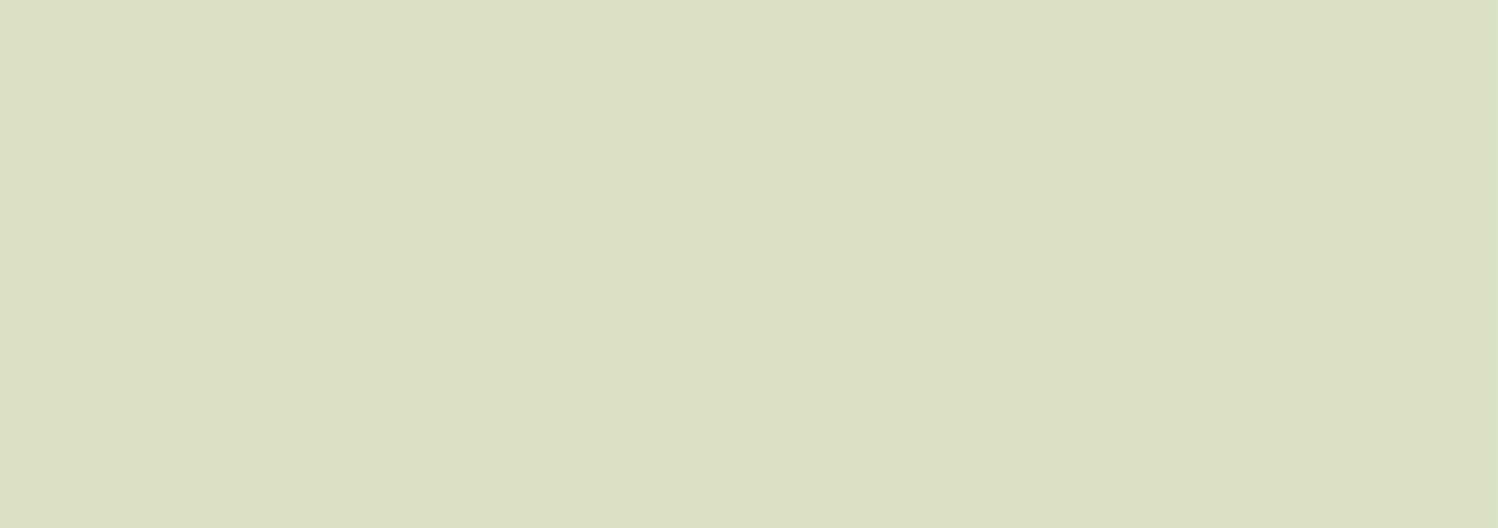 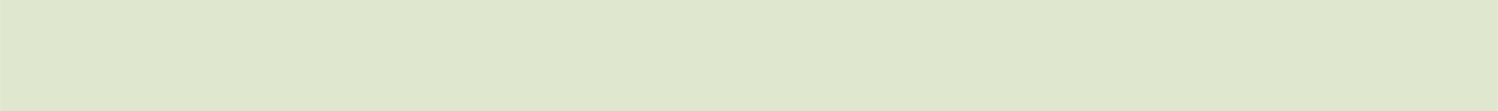 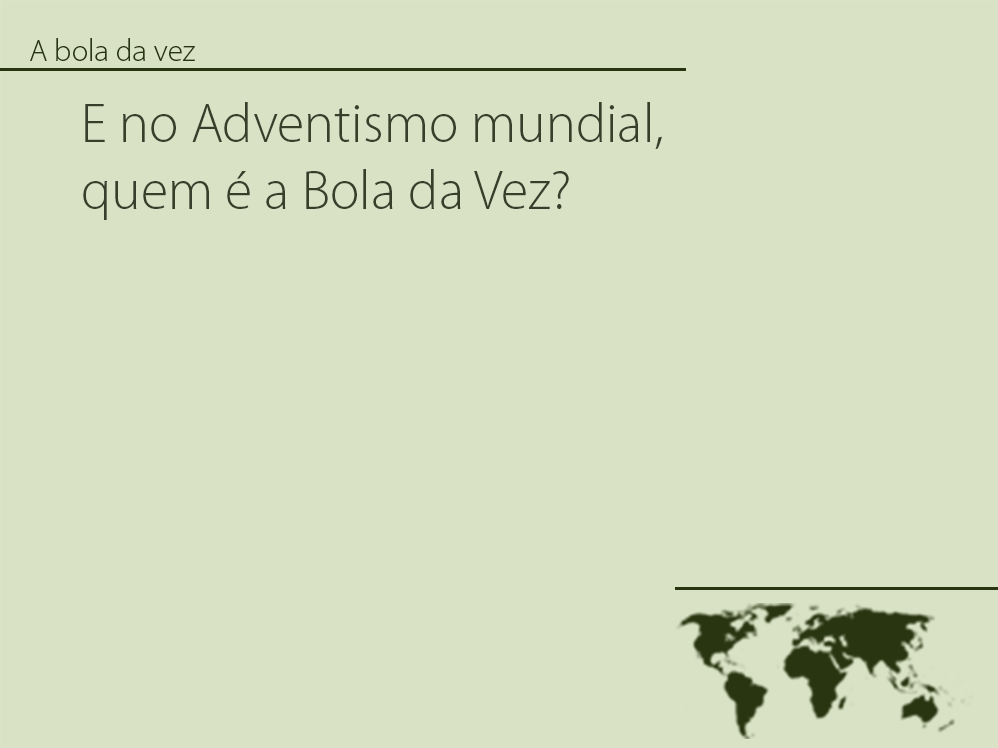 Ser Pastor...
O que significa isso? Quais as implicações? Como identificar um? E o trabalho do pastor: como se define, em que se resume, como realiza-lo com excelência?
[Speaker Notes: Não tenho a pretensão de apresentar respostas conclusivas para estas perguntas, mas quero chamar atenção para o fato de que estas respostas nos levam a essência do ministério pastoral. Aquilo que é a nossa vocação essencial. 

E entender qual é a nossa vocação essencial  é uma questão realmente importante, porque se você leva a sério o ministério e quer ser um pastor aprovado, então ter uma percepção clara do ideal é mais importante do que ser motivado ou bem intencionado. 

Recentemente eu li a história de Neemias e fiquei maravilhado ao perceber que esta história é extremamente útil nesta tarefa de esclarecer a nossa vocação.  A vocação ministerial de Neemias foi desenvolvida num período crítico da história de Israel. Quando ele retornou do exílio as marcas da destruição imposta por Nabucodonosor ainda estavam por toda a parte. Tendo a autorização de Artaxexes I e o apoio de um pequeno grupo de ex-exilados,  a sua tarefa era reconstruir os muros da cidade e reorganizar o serviço sacrifical. Este trabalho aconteceu de forma lenta, sob ameaças e forte oposição. O livro de Neemias mostra que foram muitas as tentativas de intimidação. Comentando sobre o assunto, Ellen white afirma que:]
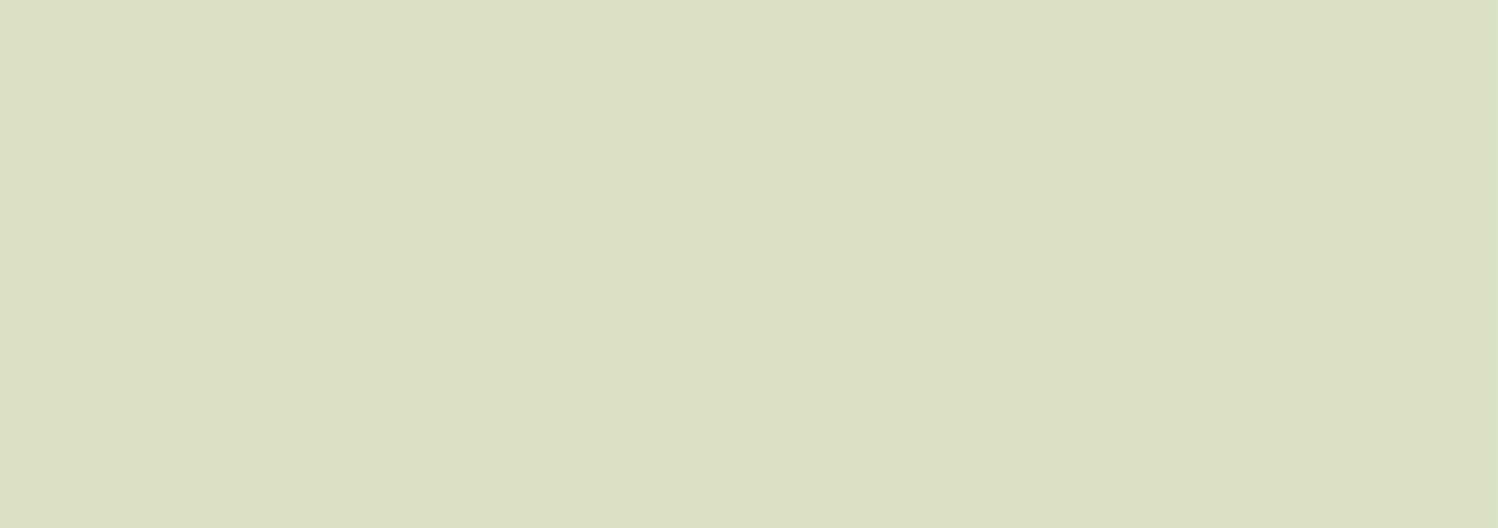 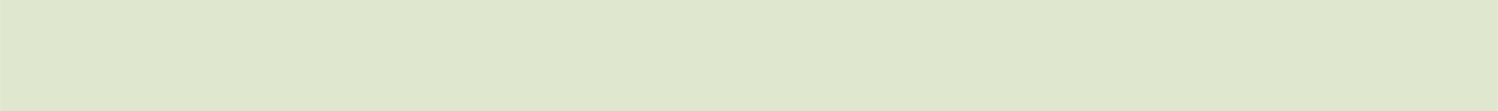 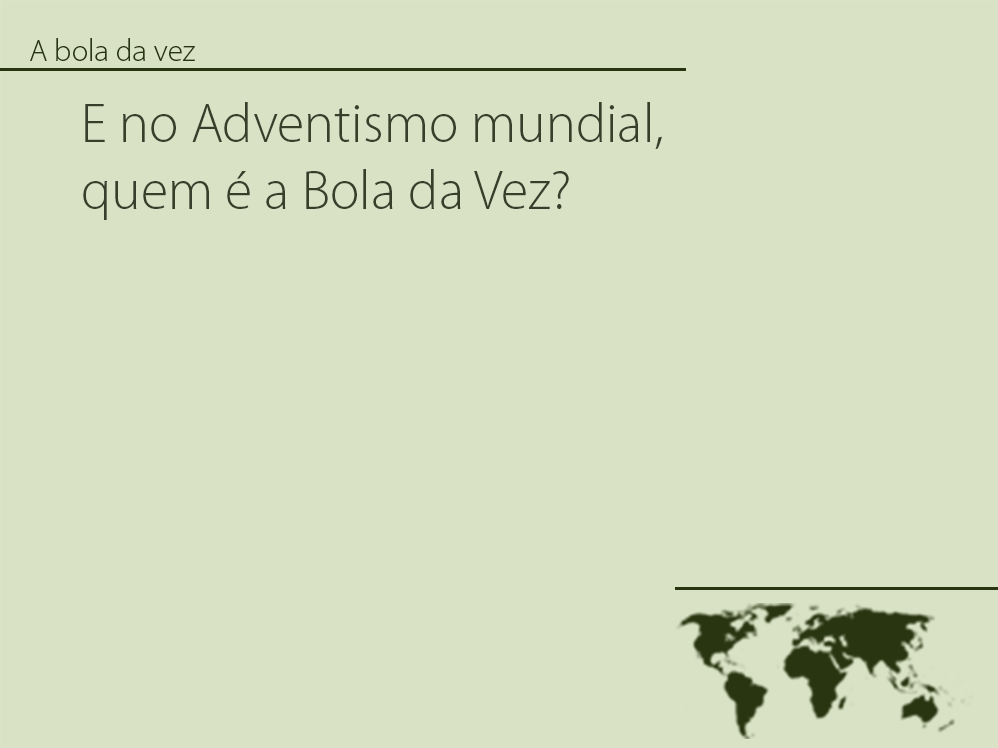 Ser Pastor...
“Vez após vez Satanás havia sido derrotado; e agora, com mais profunda malícia e engenho, ele tramou para o servo de Deus um ardil mais sutil e perigoso”. 
					Profetas e Reis, 655.
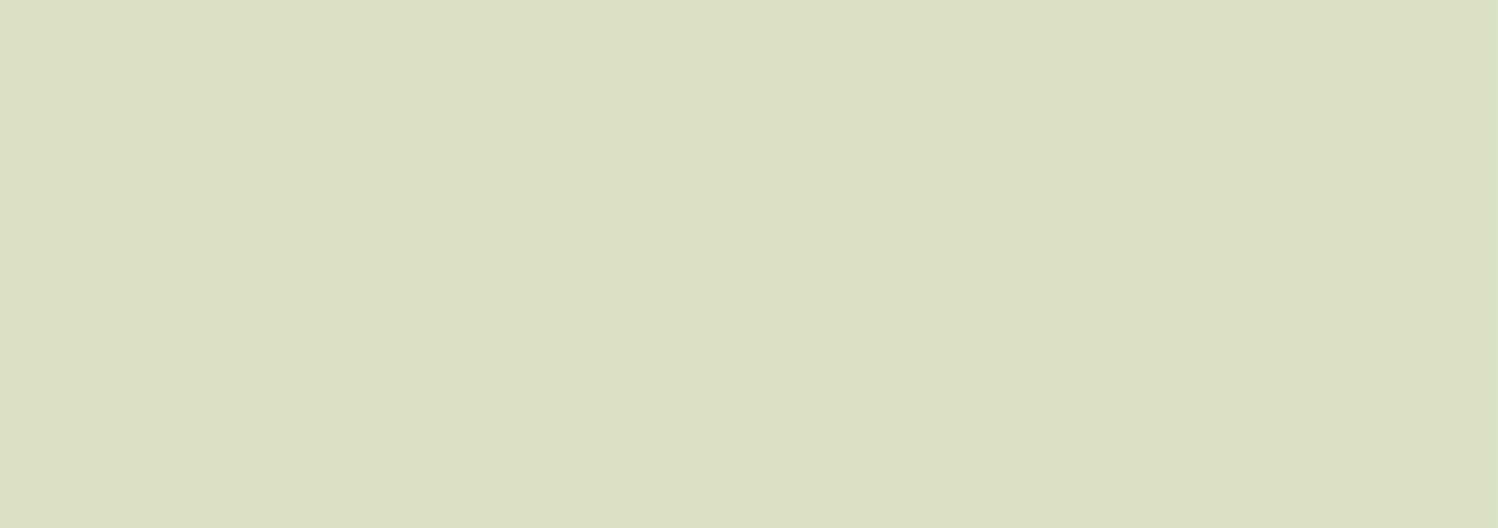 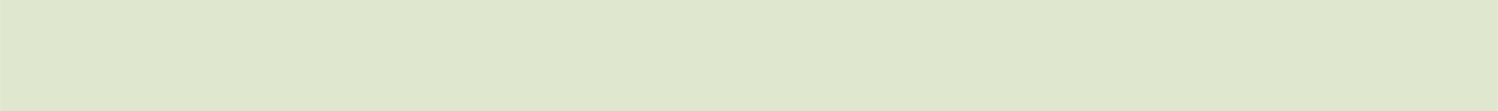 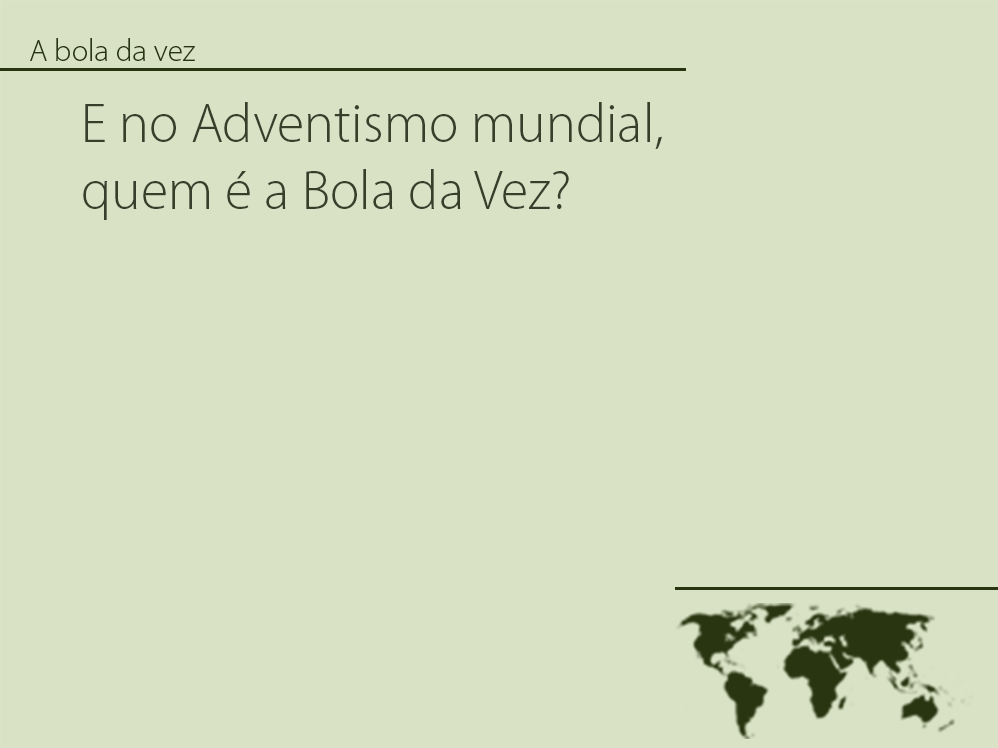 I –Fidelidade Vocacional
“Um dia fui a casa de Semaías, que estava trancado portas adentro. Ele disse: ‘vamos nos encontrar dentro do templo, a portas fechadas, pois estão querendo matá-lo; eles virão esta noite’.
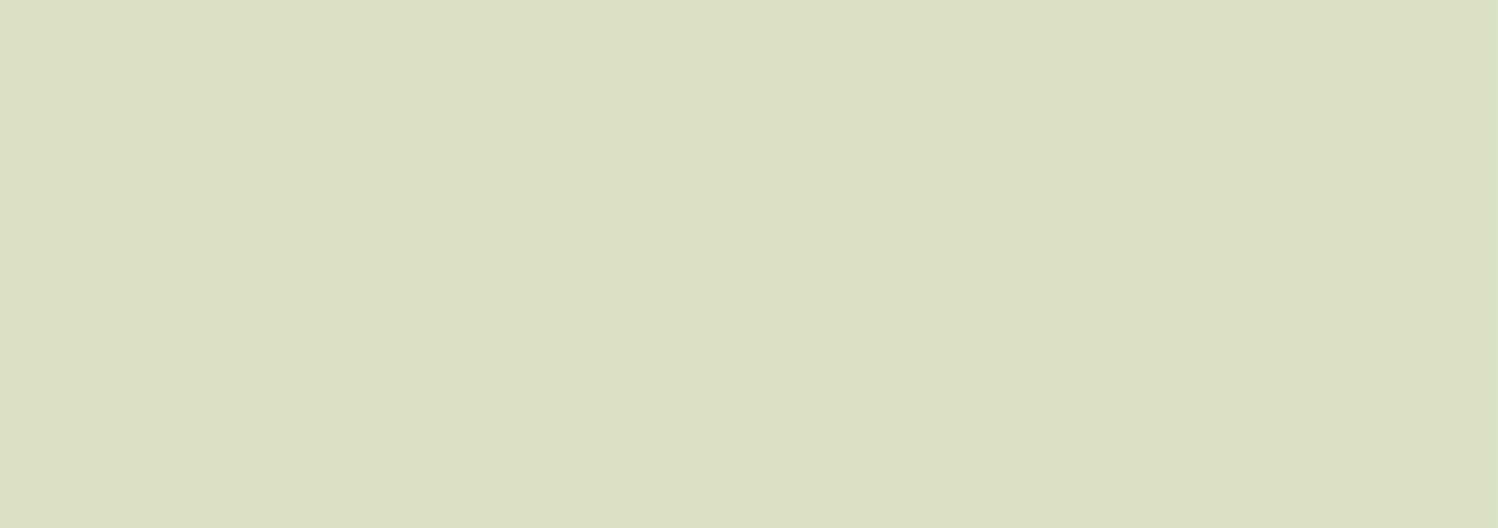 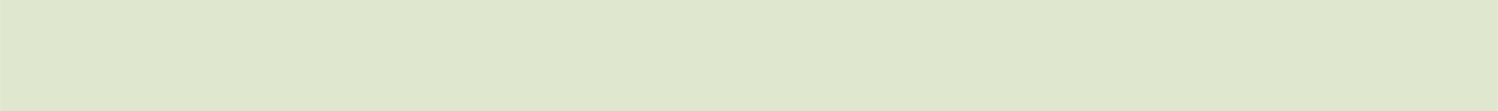 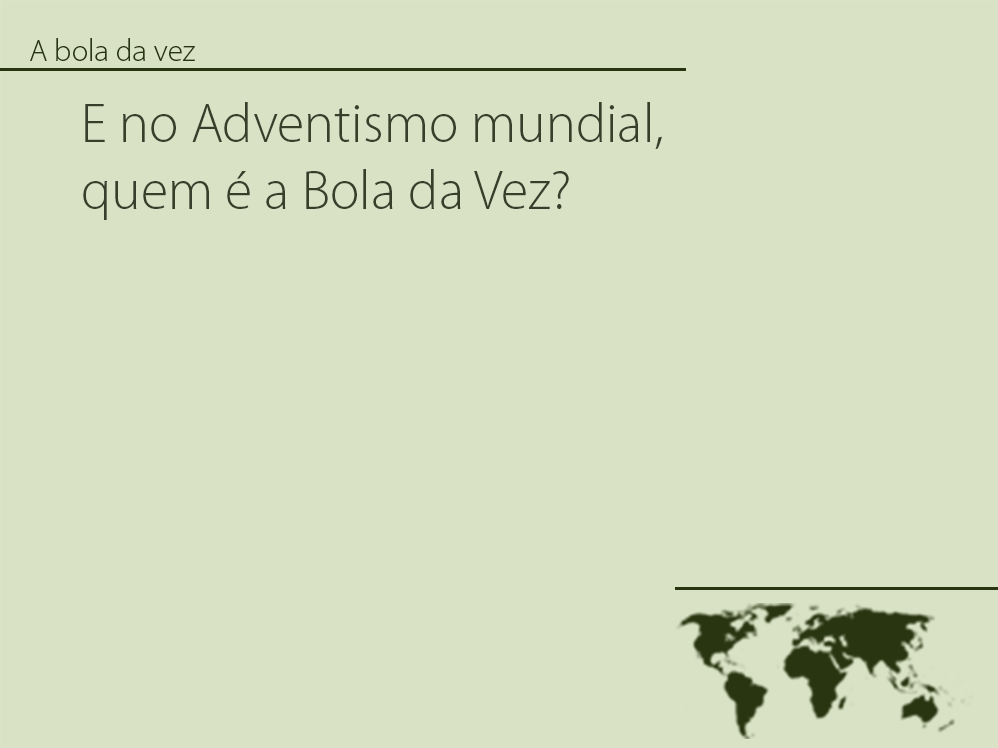 I –Fidelidade Vocacional
Todavia eu lhe respondi: Acha que um homem como eu deveria fugir? Alguém como eu deveria entrar no templo para salvar a vida? Não, eu não irei.
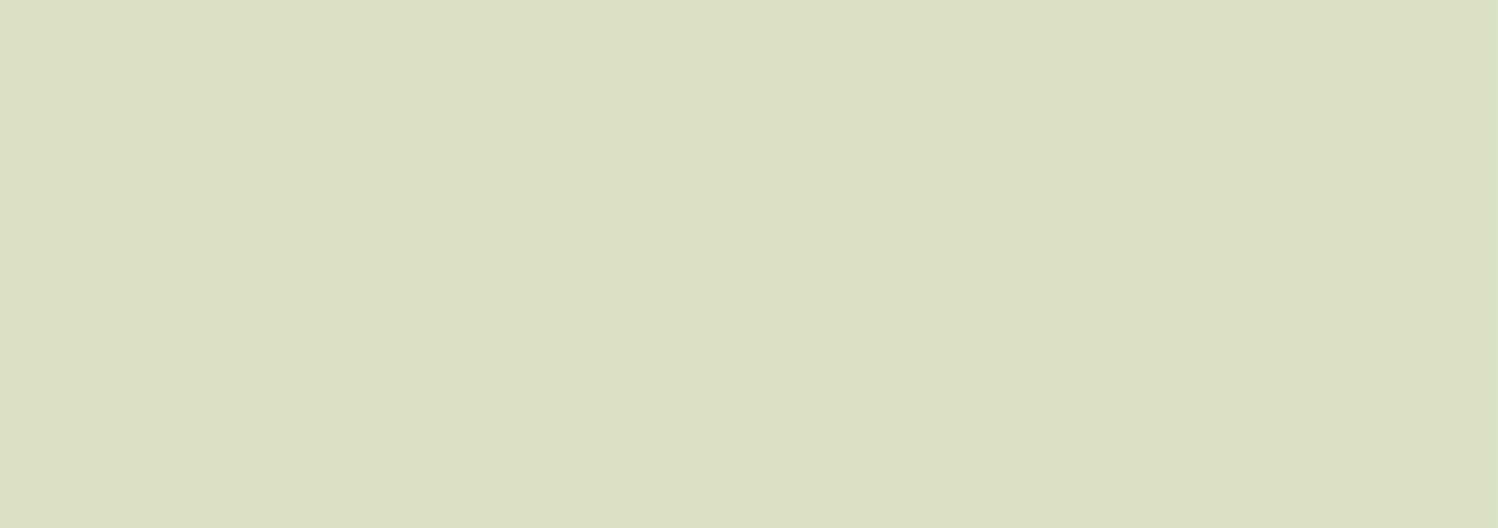 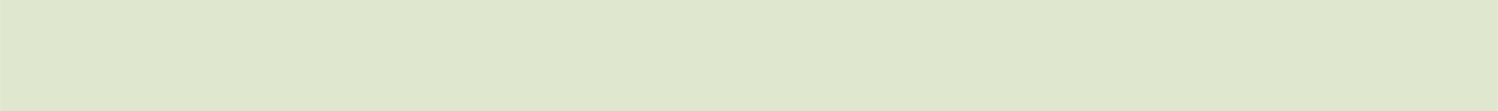 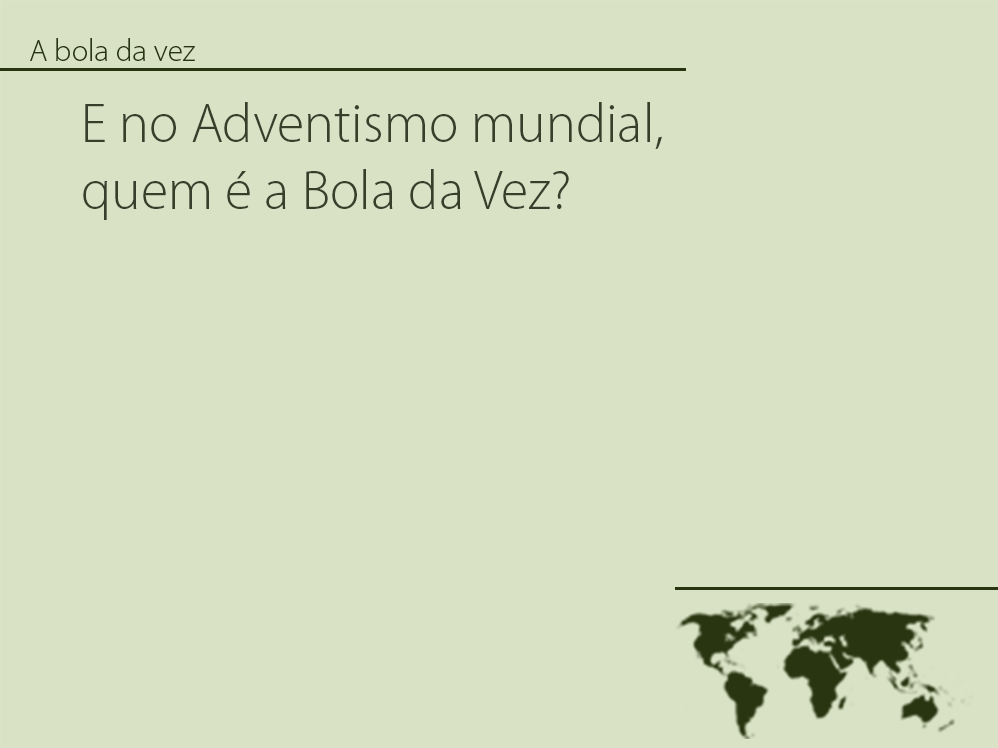 I –Fidelidade Vocacional
Percebi que Deus não o tinha enviado, e que ele tinha profetizado contra mim porque  Tobias e Sambalate o tinha subornado. Ele tinha sido pago para me intimidar, a fim de que eu cometesse um pecado agindo daquela maneira, e então eles poderiam me difamar e desacreditar-me”. Nem. 6:10-13, NIV.
[Speaker Notes: Quando Neemias foi a casa de Semaías  para ouvir a suposta mensagem de Deus, Semaías estava trancado dentro de casa com o objetivo de mostrar a Neemias que ele sentia que a sua própria vida estava em perigo. Esta era uma forma de reforçar suposta veracidade da sua mensagem. Ele estava tentando induzir Neemias a concordar com a sua proposta de que ambos deveriam escapar da armadilha feita para eles, fugindo para o templo.  Esta era a sua suposta mensagem de Deus.

Comentário Bíblico Adventista acrescenta que a expressão “Dentro do templo” significa aqui, dentro do Santuário, e não não em uma das salas anexas ao templo. Se ele estivesse se referindo a esta área, o termo utilizado seria “Casa de Deus”. Portas separavam o Pórtico do Lugar Santo no templo de Salomão (I Reis 6:33,34), e obviamente, Neemias não poderia entrar alí (Ex. 29:30). Atender esta proposta traria desonra a Deus pois seria uma profanação da sua casa. Isso daria aos inimigos de Neemias oportunidade para difamá-lo como alguém que não tinha grande consideração pelos mandamentos de Deus.

Este era um momento decisivo na vida de Neemias. Um passo em falso e ele teria sacrificado a sua fé, pecado contra Deus, e aos olhos do povo seria tido como covarde e desprezível. Assim ele perderia a sua influência, e o trabalho no qual o seu coração estava posto teria sido lançado por terra. Neste momento crítico da vida de Neemias, ele tinha um referêncial no qual podia se apoiar e lhe indicava como deveria agir, e isso era a sua vocação. A sua resposta foi: “Um homem como eu deveria fugir? Alguém como eu deveria entrar no templo para salvar a vida? Não, eu não irei”.]
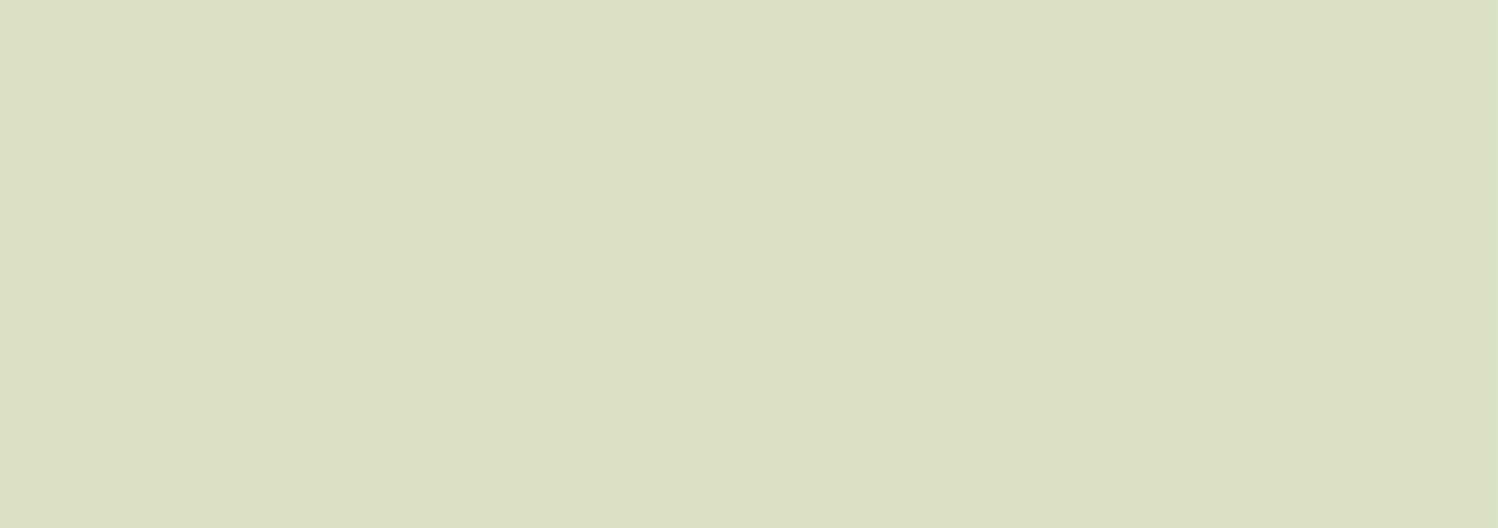 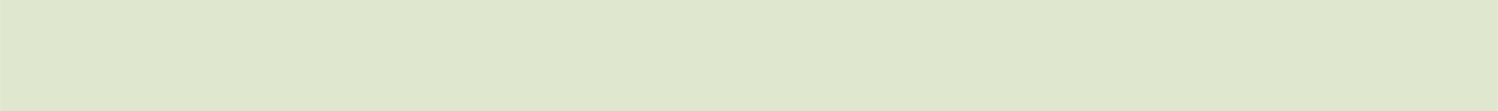 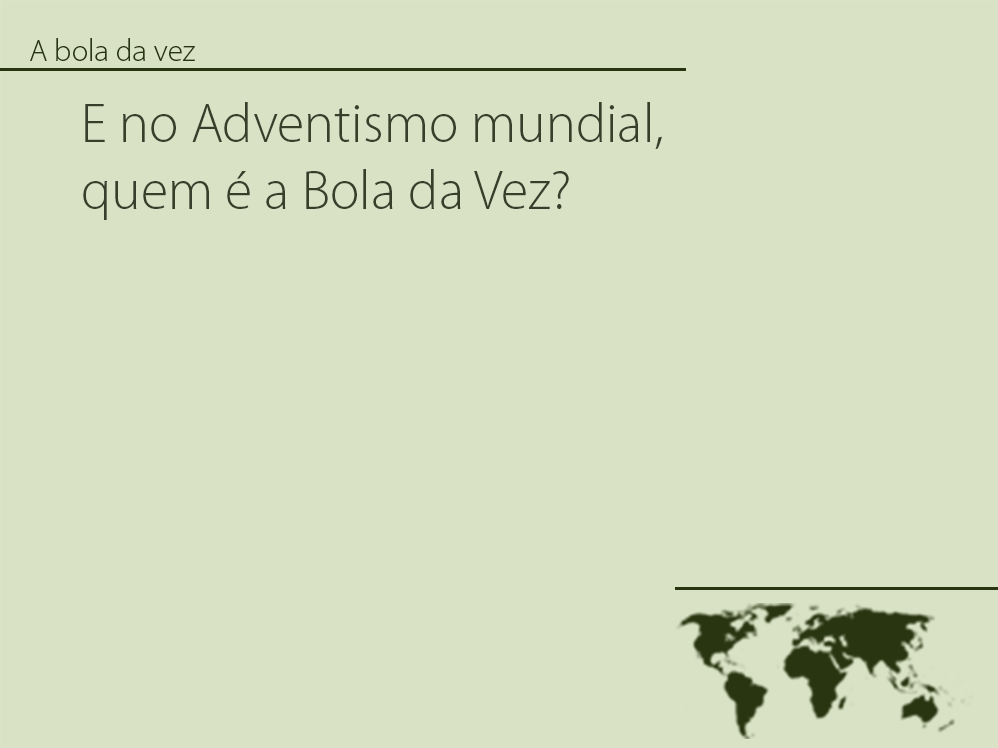 I –Fidelidade Vocacional
Neemias sabia exatamente quem ele era, quem ele não era, e o que se esperava dele.
[Speaker Notes: Um líder político, um líder espiritual, mas acima de tudo um servo de Deus, enviado em Seu nome . para cumprir uma tarefa específica, e portanto ele não deveria temer.
Um sacerdote, portanto, não poderia entrar no templo.
Ser um ponto de referência para o povo, naquele momento crítico de reorganização do povo de Deus.

Da mesma forma, se você deseja seguir a sua vocação essencial e viver vocacionalmente, você precisa entender o que realmente significa “ser pastor”, quais as implicações disso, e como realizar o trabalho do Senhor com excelência.]
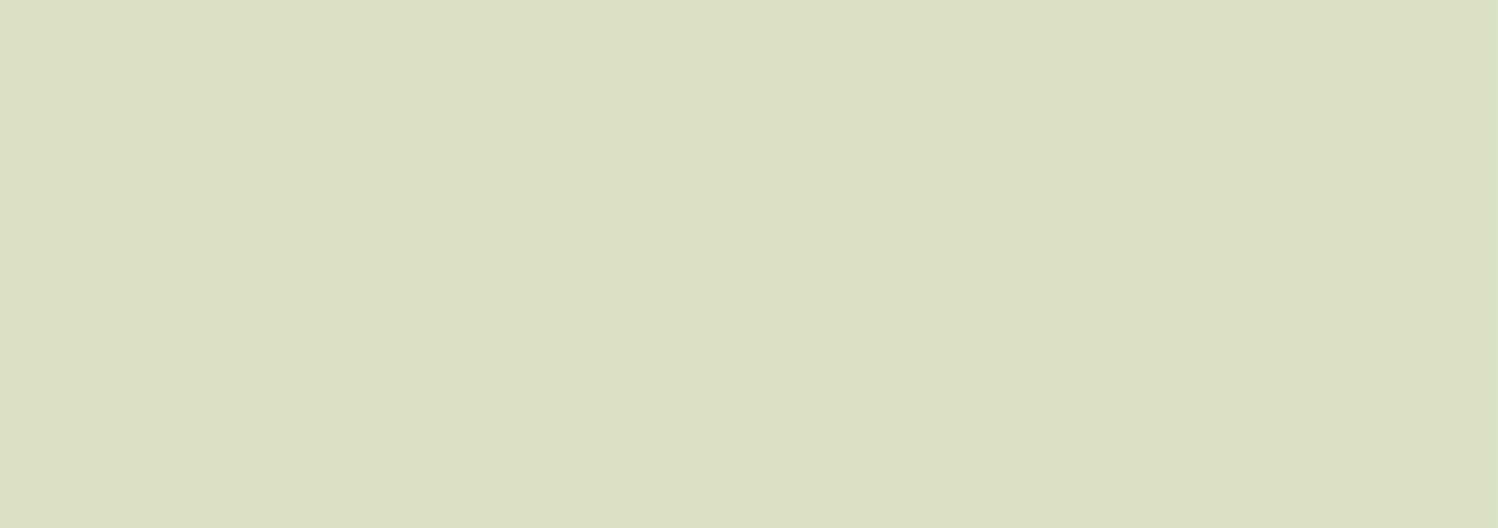 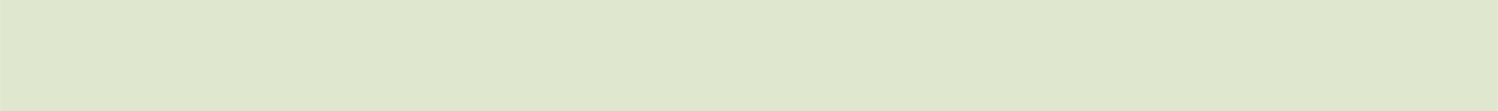 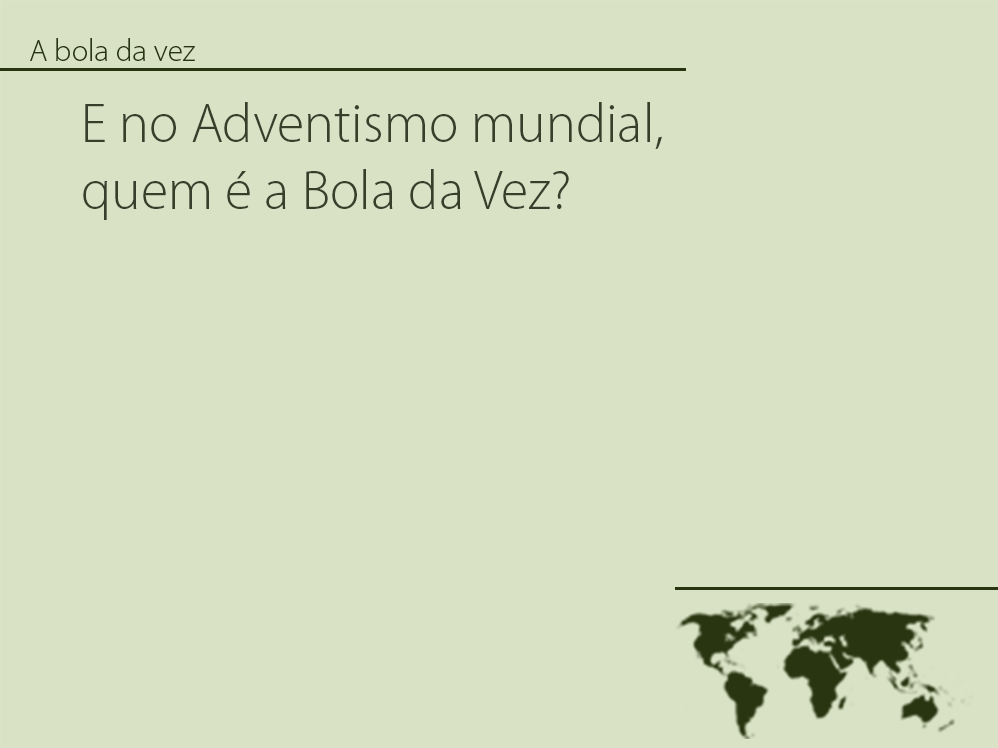 I –Fidelidade Vocacional
Um líder? -
Ao identificarmos o pastor como um líder, as imagens que imediatamente veem a mente não são as do salmo 23, ou as de Arão ministrando no tabernáculo, ou as de Jesus no monte das oliveiras, mas as de um profissional.
[Speaker Notes: Quem é você como pastor, um líder? Fala-se cada vez menos em formação pastoral e cada vez mais em formação de líderes. Mas líder não é uma palavra que aparece na Bíblia para descrever aquele que serve a Deus e a sua igreja. Também não foi usada ao longo da história para descrever qualquer dos mártires que dedicaram a sua vida a Deus. Isso não a torna incorreta ou inapropriada. Liderar é uma atribuição inerente ao trabalho pastoral. Mas ao identificarmos o pastor como um líder, as imagens que imediatamente veem a mente não são as do salmo 23, ou as de Arão ministrando no tabernáculo, ou as de Jesus no monte das oliveiras, mas as de um profissional. Você pode continuar pregando, visitando, batizando, orando, mas se você se enxerga antes de mais nada como um líder, a sua vocação essencial esta sendo substituída por um novo paradigma que de forma quase imperceptível, nega o chamado de Cristo. Você não foi chamado para liderar, você foi chamado para servir. Pedro não identifica a Jesus como o supremo líder. Ele é chamado de o supremo pastor.]
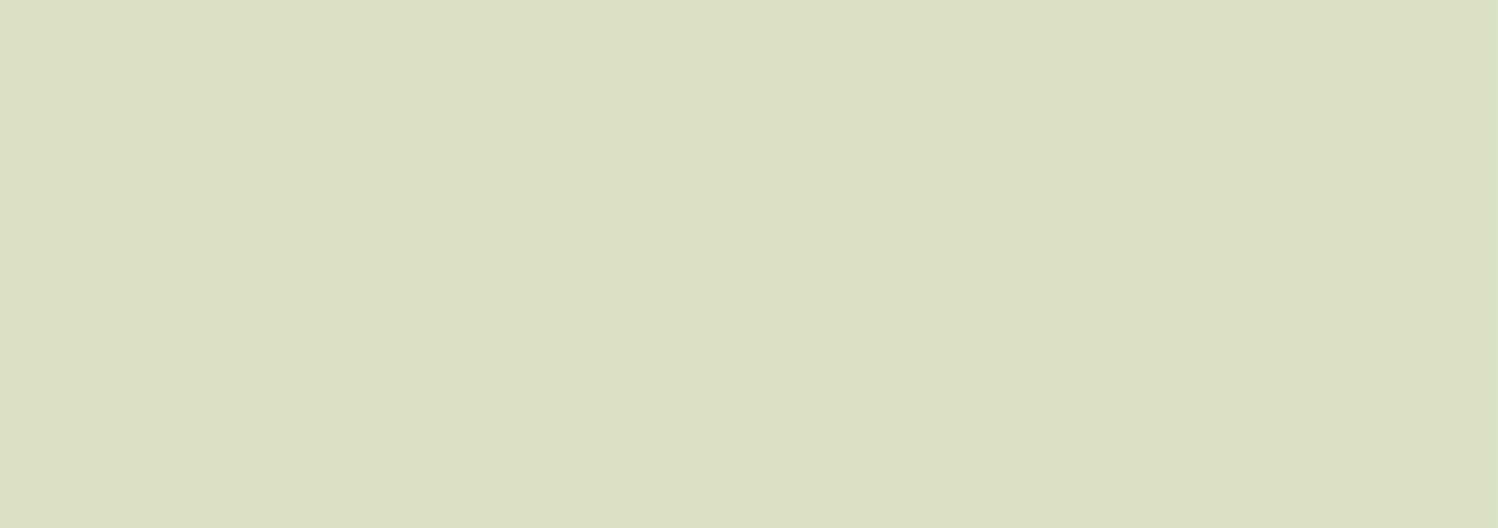 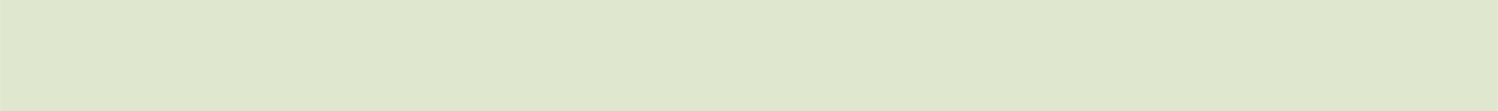 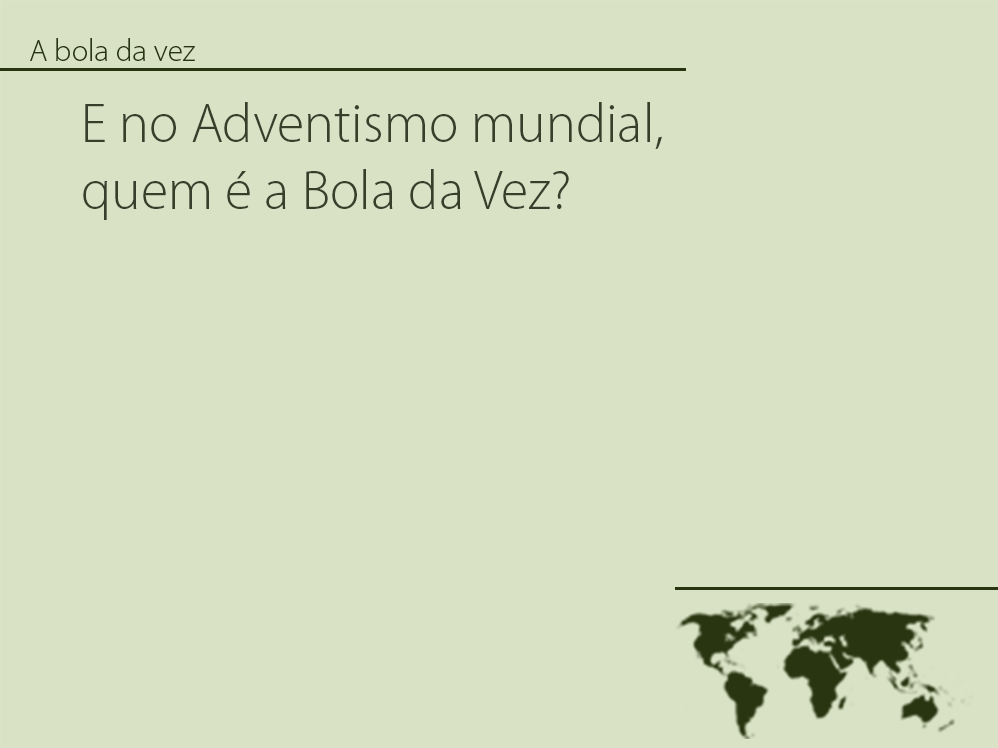 I –Fidelidade Vocacional
- Um olhar totalmente voltado para a administração levará o pastor ao profissionalismo religioso  e não a vocação ministerial.
Um Administrador?
[Speaker Notes: Administrar está para o pastor como entender o funcionamento do corpo humano está para o médico. Contudo, ser pastor vai além de ser um administrador. Um olhar totalmente voltado para a administração levará o pastor ao profissionalismo religioso-institucional,  e não a vocação ministerial. Como administradores estamos mais preocupados com estrutura, estatística, ferramentas, funcionalidade. Como pastores, lidamos com pessoas cansadas, que estão em busca de oração, orientação espiritual, uma palavra de alento, um encontro com Deus.]
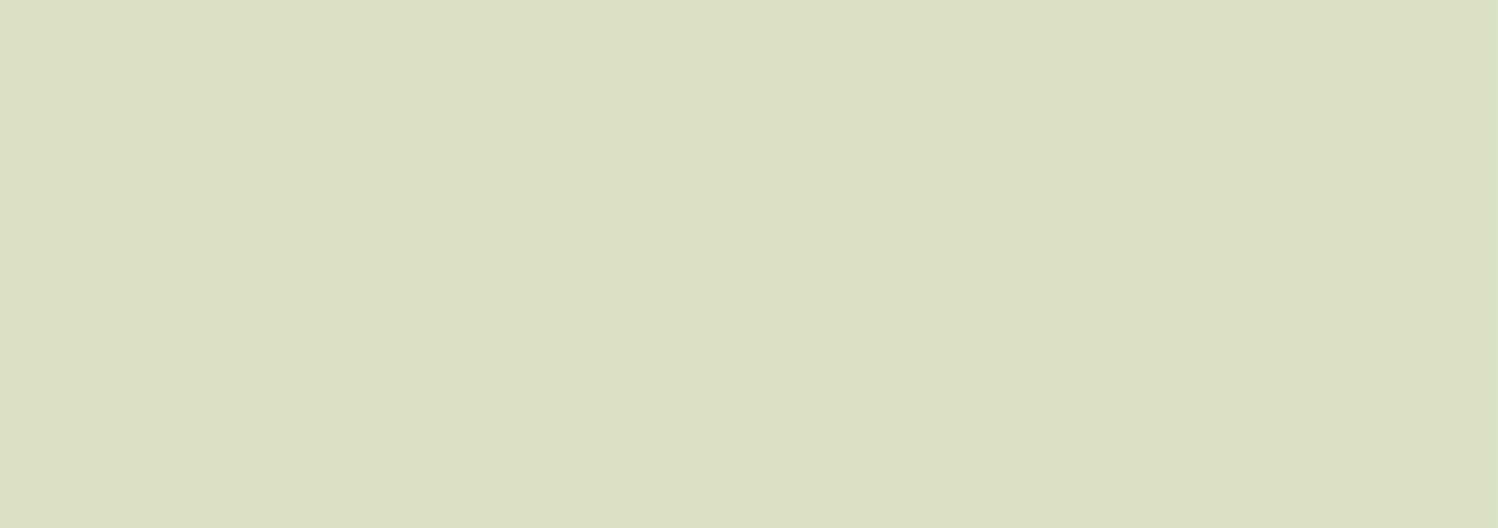 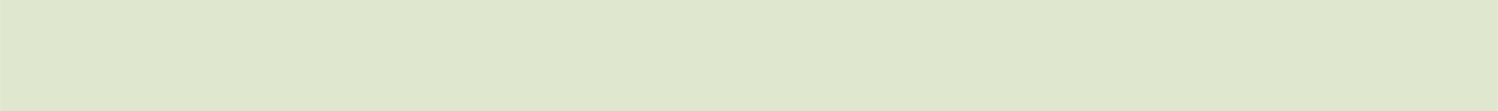 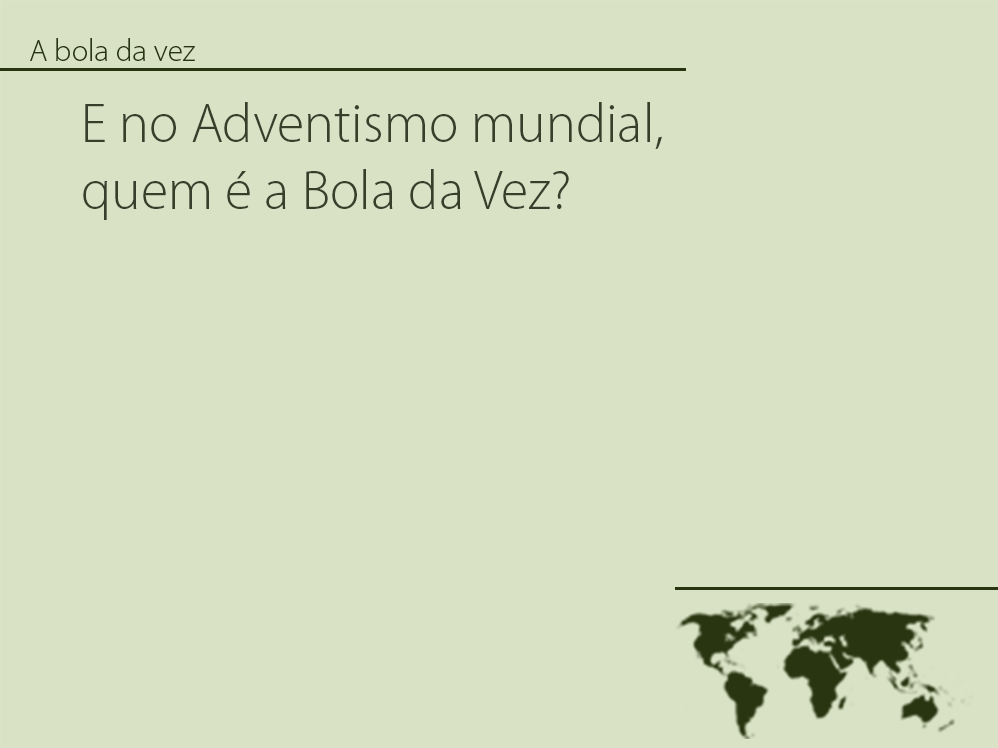 I –Fidelidade Vocacional
- As pessoas sentem-se traídas quando entram numa sala pastoral e ouvem conselhos extraídos de um livro de autoajuda. Quando alguém vai até o pastor, não esta procurando um psicólogo, mas um pastor.
Um Terapeuta?
[Speaker Notes: Certamente os livros de Psicologia devem fazer parte da nossa rotina de estudos, mas o que precisa ficar claro é que ser pastor e ser Psicólogo são coisas totalmente diferentes. As pessoas sentem-se traídas quando entram numa sala pastoral e ouvem conselhos extraídos de um livro de auto-ajuda. Quando alguém vai até o pastor, não esta procurando um psicólogo, mas um pastor. Certamente o pastor deve ter informação sobre o assunto, não ele não deveria se ver como alguém que estar ali para dar conselhos sem jamais se envolver com o paciente.]
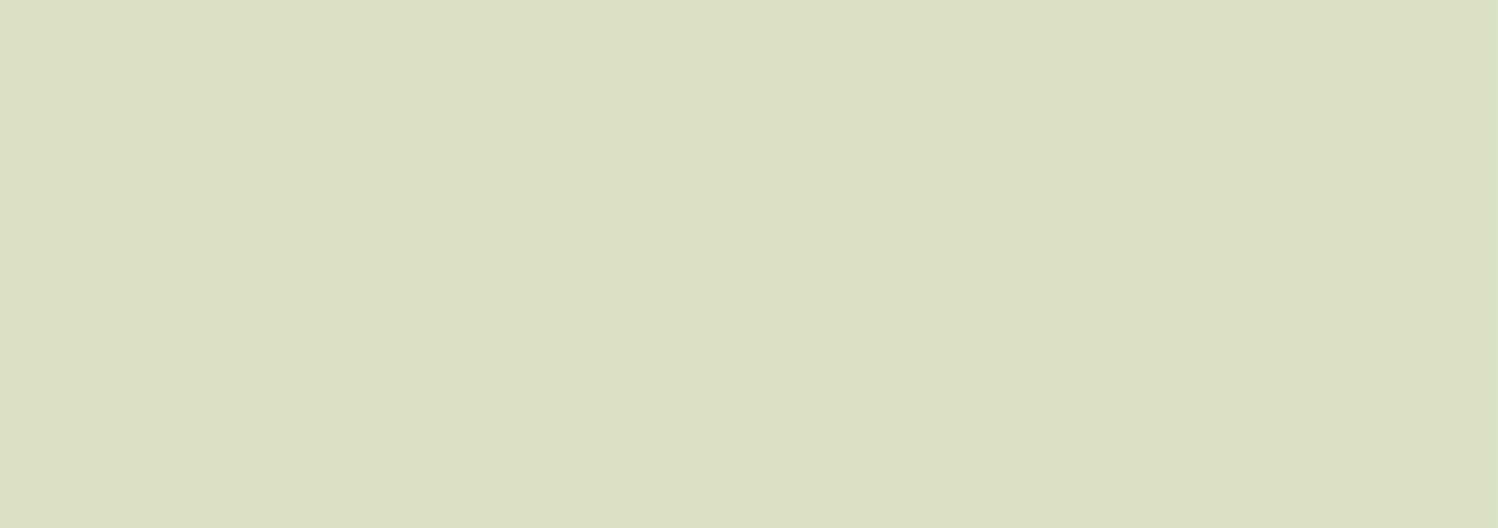 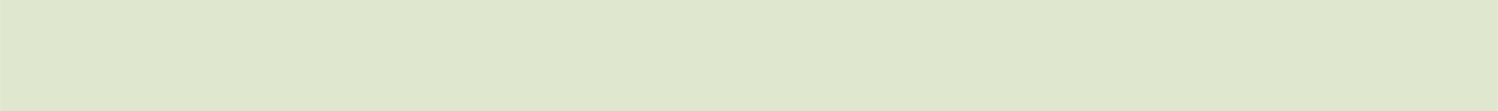 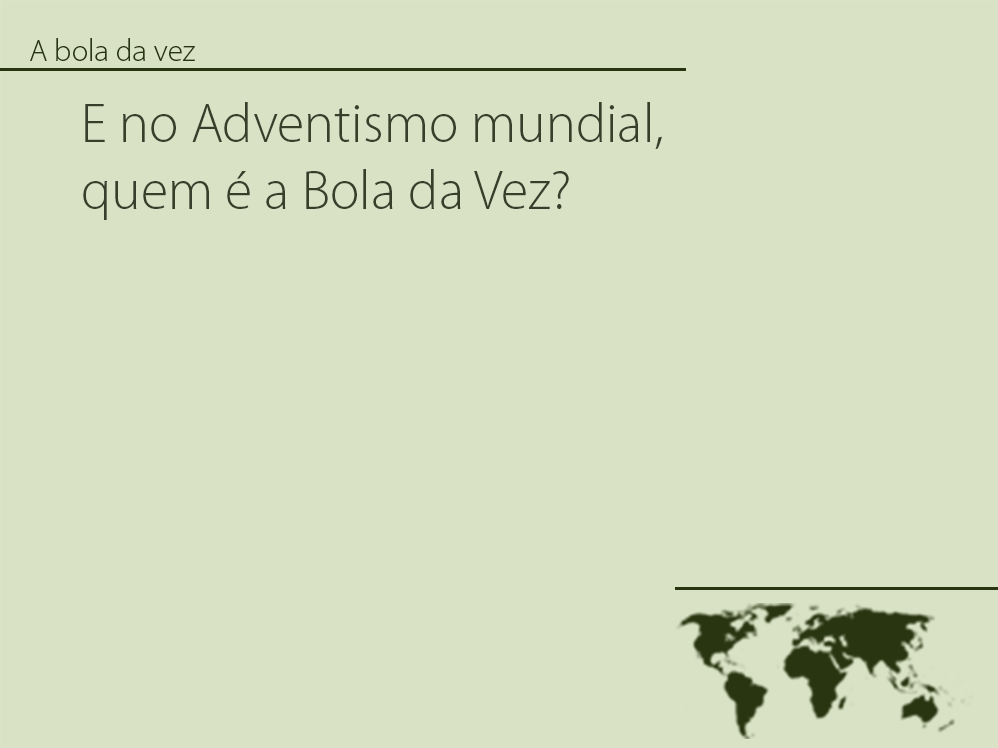 I –Fidelidade Vocacional
- O ministério não é uma carreira com degraus de ascensão. O ministério é uma missão e tem nela a sua motivação.
Um Profissional com Plano de Carreira?
[Speaker Notes: Definitivamente não. O ministério não é uma carreira com degraus de ascensão. O ministério é uma missão e tem nela a sua motivação. Gostamos de falar do “Trabalho de Deus”, “Santo ministério”, “Serviço sagrado”, mas se formos bem sinceros, veremos que com mais frequência ainda, o que fazemos mesmo é correr atrás de uma carreira. E no final da jornada, quando estivermos exaustos e cansados, vamos descobrir que trocamos um chamado de Deus, por uma tarefa que pode ser manipulada de acordo com a conveniência do trabalhador. 

Não, ser pastor não é ser um profissional com plano de carreira. O que significa ser pastor?]
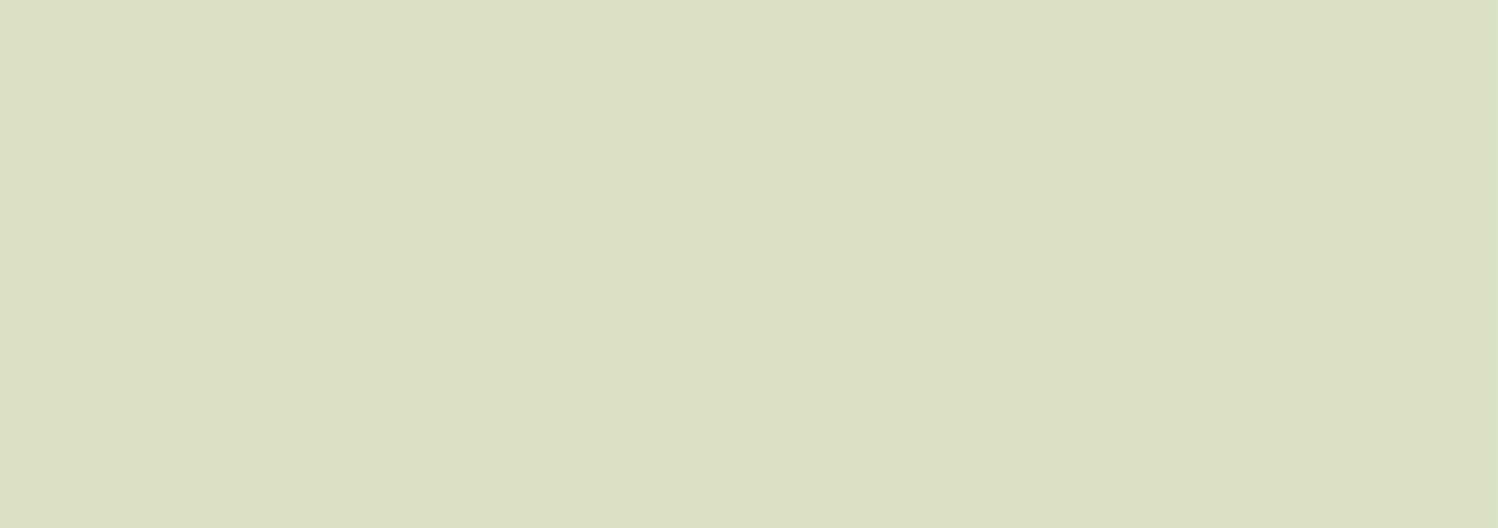 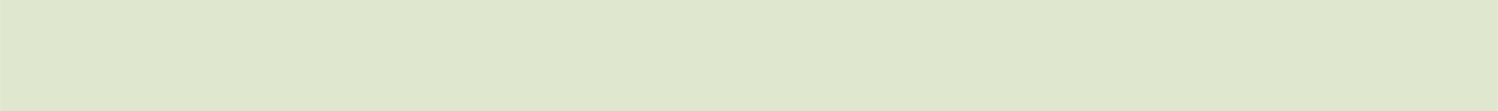 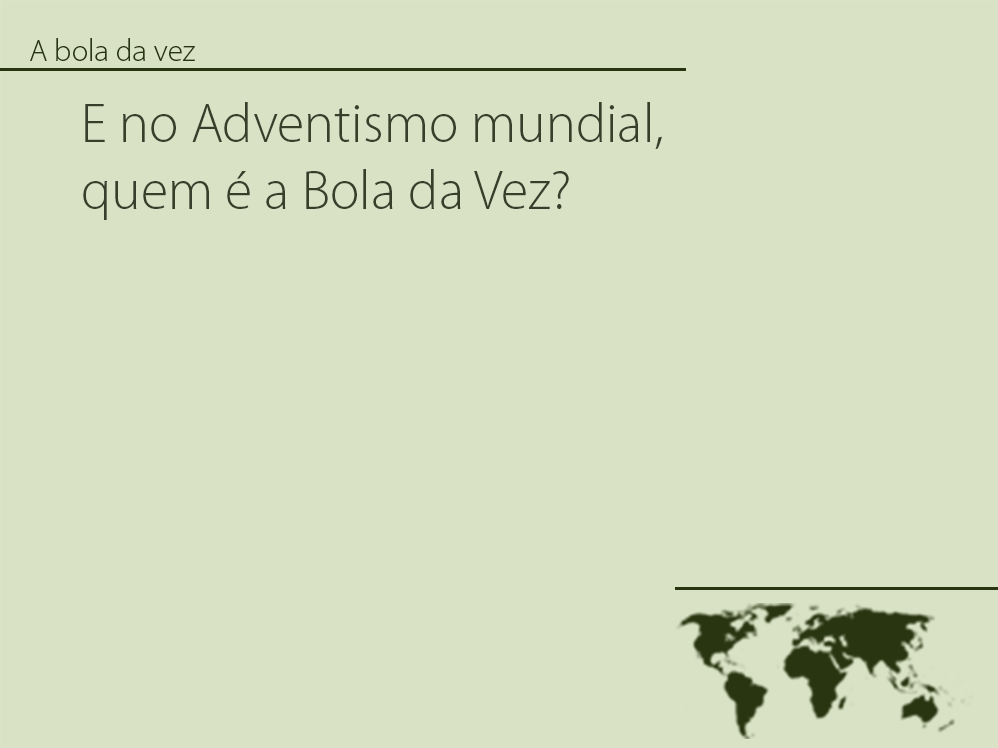 I –Fidelidade Vocacional
- Ser pastor é o processo de uma vida inteira ao longo do qual a mente, o corpo e o coração são submetidos a Cristo e ordenados segundo a Sua Palavra.
1. Paixão por Deus
[Speaker Notes: É ao longo deste processo que o pastor torna-se um homem de Deus...]
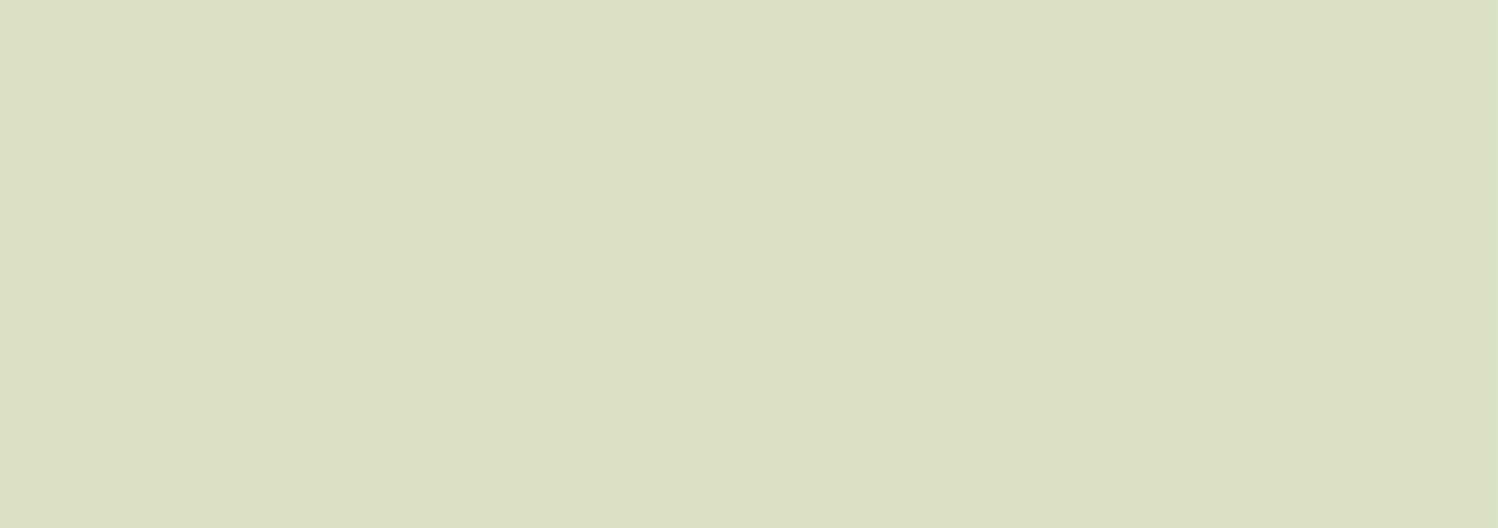 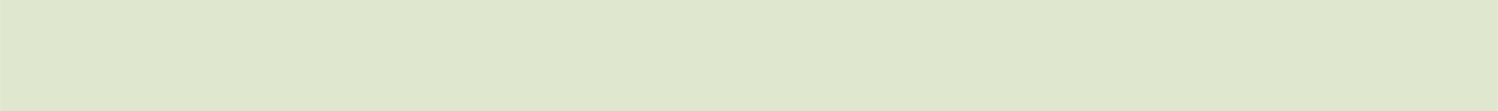 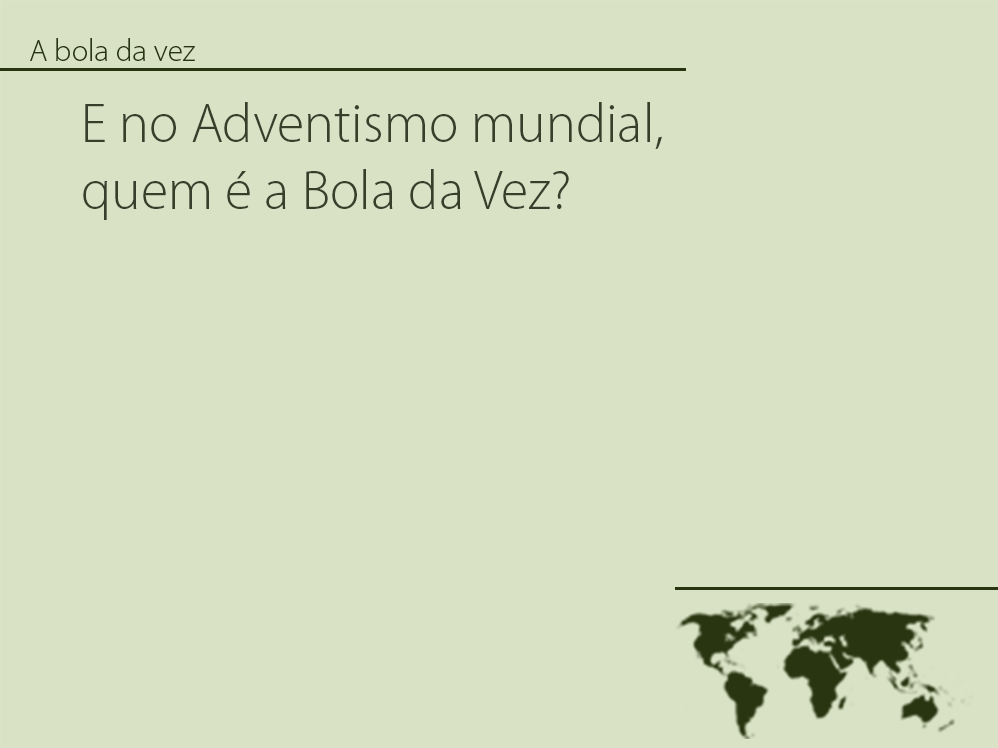 I –Fidelidade Vocacional
1. Paixão por Deus
- Um homem de Deus, que lida diretamente com Deus, que tem profundo conhecimento nas coisas de Deus, que é um legítimo representante de Deus, enviado para falar em seu nome. O pastor vive unicamente para agradar a Deus. Ele é dedicado a Deus de todo o coração.
[Speaker Notes: Ele está tão envolvido em seu relacionamento com Deus e tão interessado em agradá-lo, que faz de Deus o centro de todas as suas ações. 

O pastor vive vocacionalmente, e a nossa vocação é uma missão de vida chamada, moldada e dependente dele. No momento que deixarmos de lidar primeiramente com Deus, deixamos de viver vocacionalmente. Ao mesmo tempo, quando tivermos fixado o nosso coração sinceramente em Deus e no céu, então a parte mais importante do nosso trabalho terá sido feita e tudo mais se seguirá de acordo com o plano de Deus.

O Pastor tem Paixão por Deus. Mas para ser um ministro de Deus, o pastor também precisa amar a sua igreja. Por isso o pastor é alguém que também ama as pessoas.]
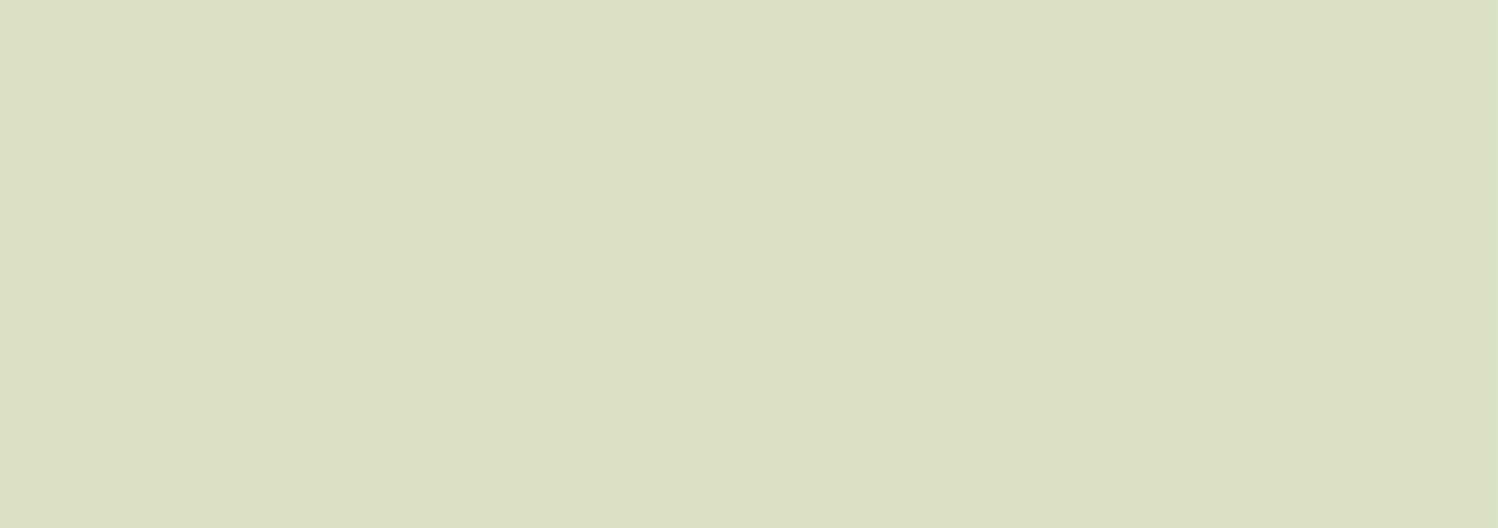 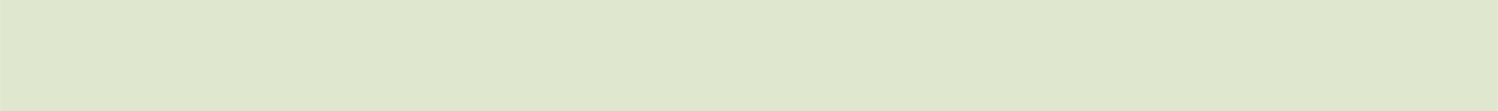 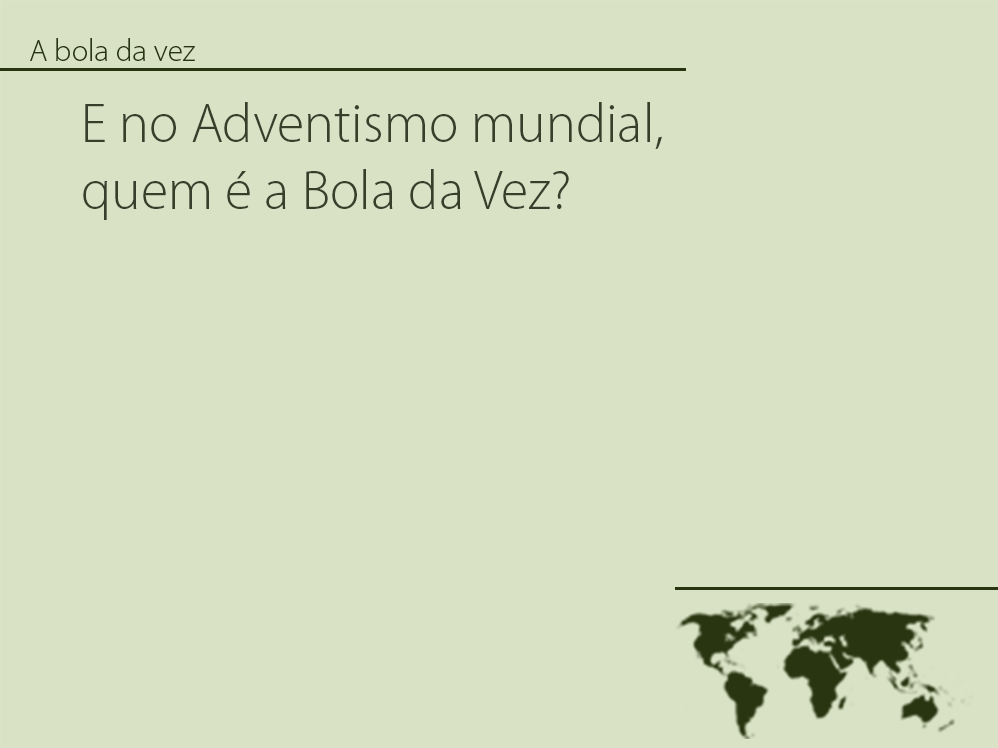 I –Fidelidade Vocacional
- Para o pastor não 
existem pessoas insignificantes, não existem pessoas medíocres. Ele descobre em cada pessoa um ser glorioso que foi criado à imagem de Deus.
2. Paixão pelas Pessoas
[Speaker Notes: Mas para ser pastor, também é preciso ter paixão pelas pessoas. O pastor tem paixão por pessoas porque Jesus tem paixão por pessoas. No contexto do Grande Conflito, o foco de Deus, e o de Satanás está nas pessoas. Porque o pastor deveria ter o seu foco num outro lugar? Por isso, como um colaborador de Cristo, o pastor ama as pessoas.]
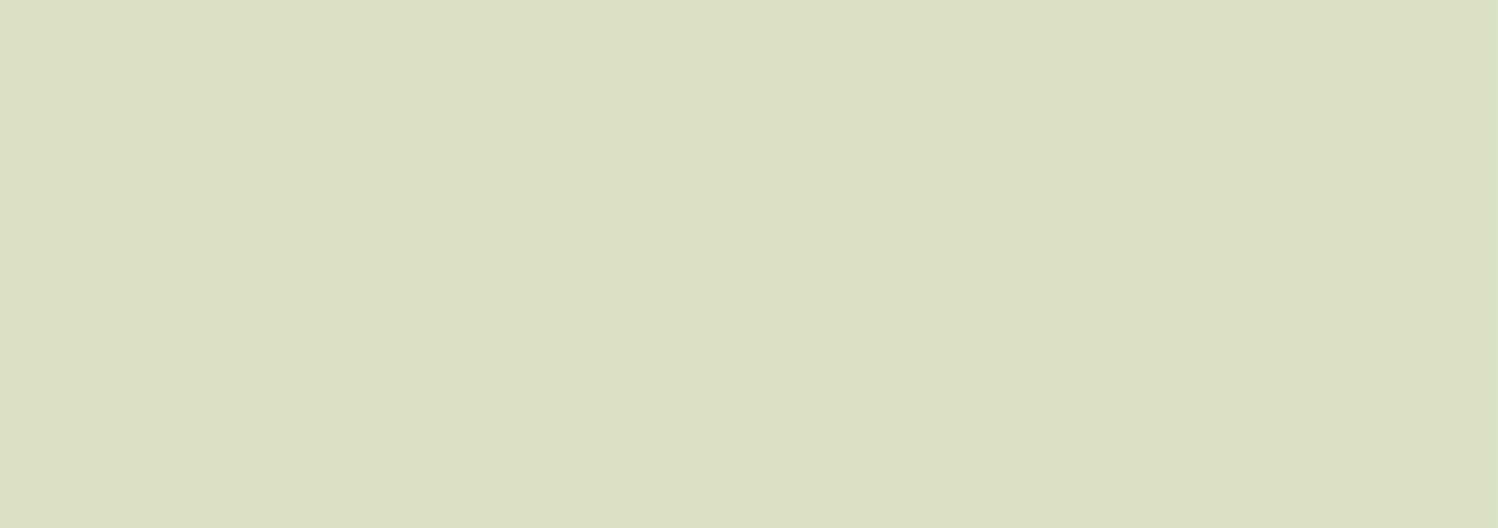 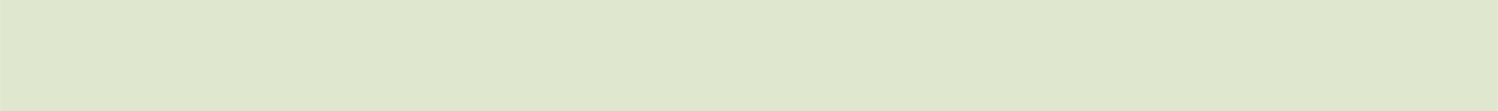 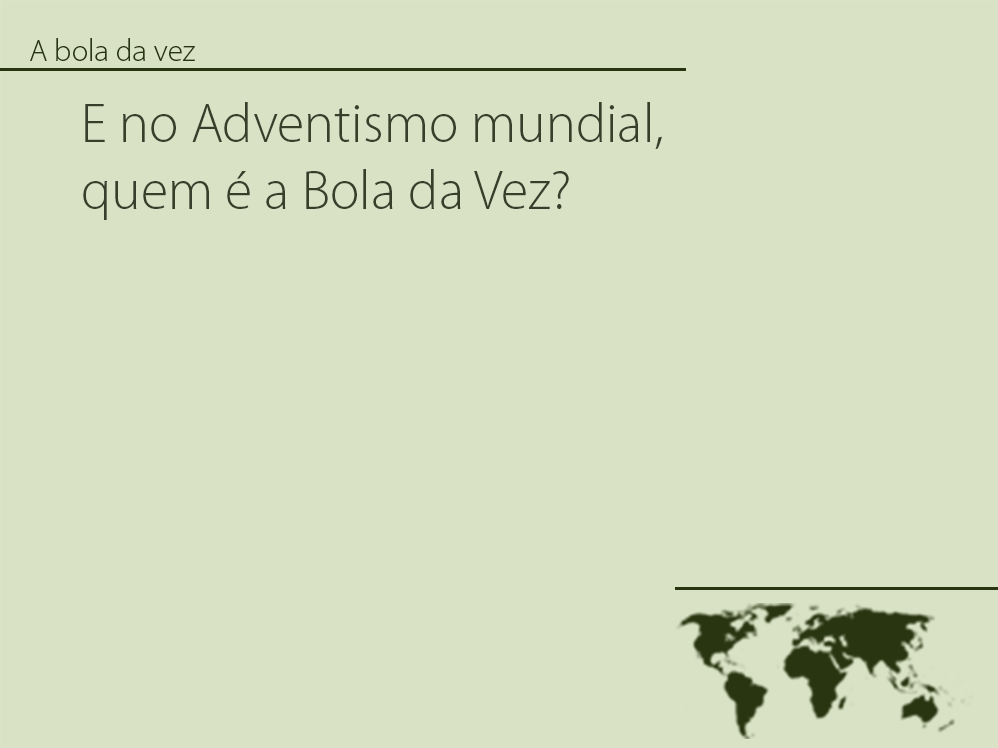 I –Fidelidade Vocacional
- A igreja percebe quando o pastor passa bastante tempo com Deus.
3. Um Homem Espiritual
[Speaker Notes: Embora a espiritualidade seja algo bastante intangível, as pessoas podem ver claramente quando um pastor é espiritual ou não. A igreja percebe quando o pastor passa bastante tempo com Deus. Sua vida interior (ou a falta dela) molda tudo o que ele faz. Ter um relacionamento experimental com Jesus Cristo é a fonte principal da espiritualidade.

E as disciplinas espirituais são as ferramentas que Deus deixou para desenvolvermos a espiritualidade. Elas são o caminho para a espiritualidade, e não há atalhos.]
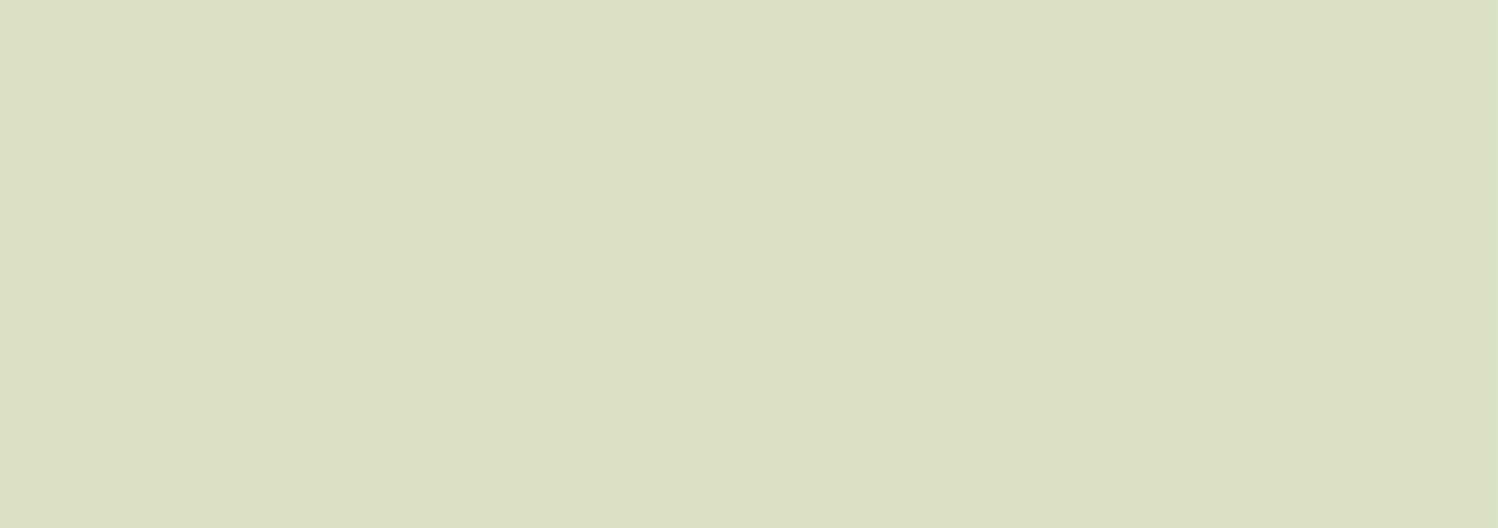 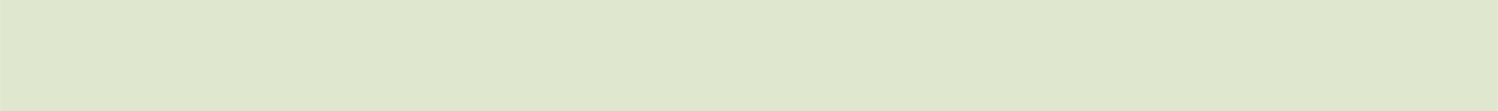 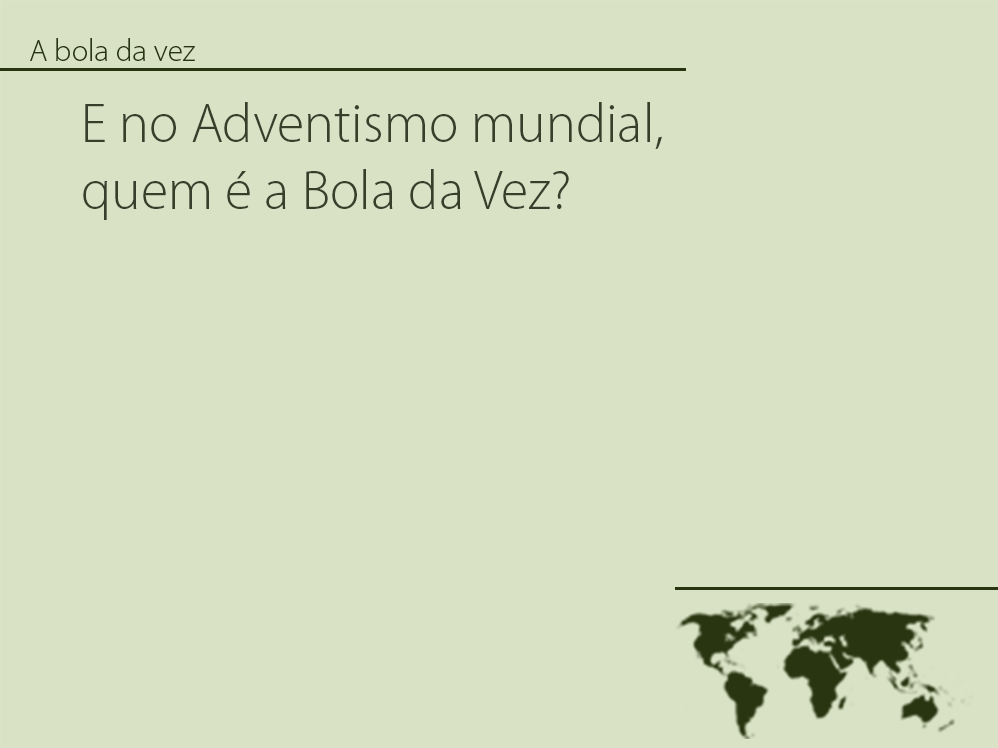 I –Fidelidade Vocacional
- Tornamo-nos o que fomos chamados a ser por meio de estudo da Bíblia e oração.
3. Um Homem Espiritual
[Speaker Notes: Amigos, nós demoramos para aprender e esquecemos rapidamente que a nossa paz, serenidade, alegria, força e sabedoria vem de um período a sós com Deus. 

Amigos, nós precisamos orar mais. Muito mais do que temos orado. A revelação nos orienta a orar uma hora de oração por dia. Você pode começar:
Louvar a Deus
Plenitude do Espírito – Serenidade? Perfeita paz? What??? Ask Him.
Proteção pela familia – Blood of the Lamb on the door post of my house. Holy Spirit in the intersections
Benção sobre o casamento
Projetos específicos
Interessados
Família extendida
Interceção pelos administradores da igreja ou outras pessoas específicas do seu interesse.
Meu futuro.]
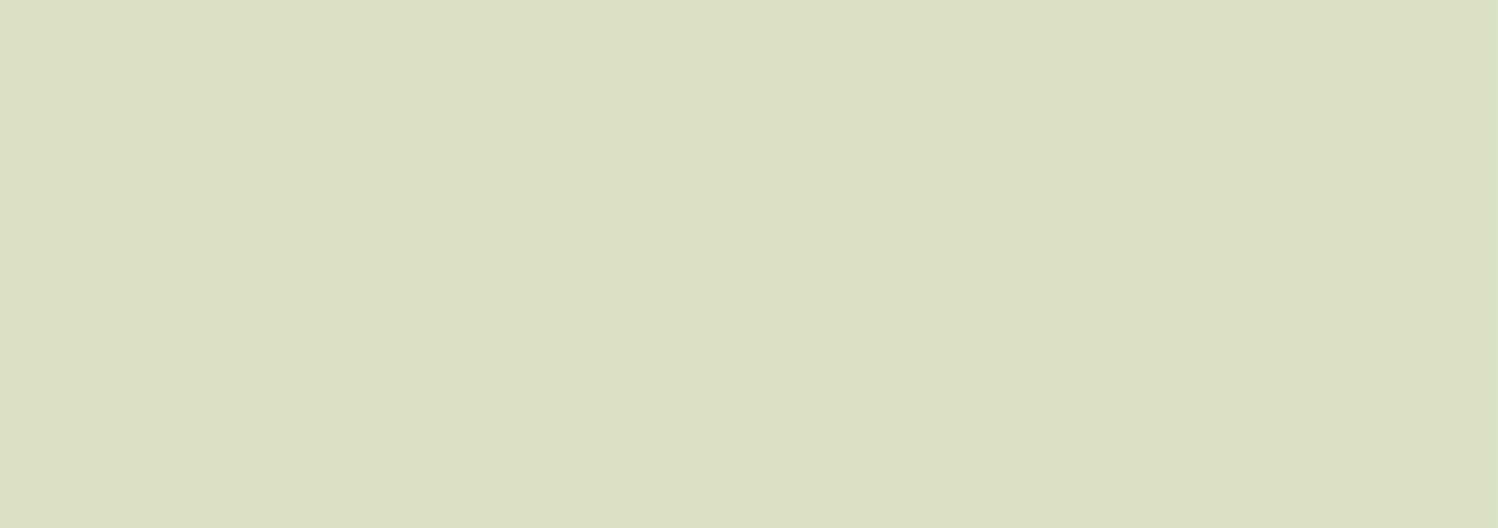 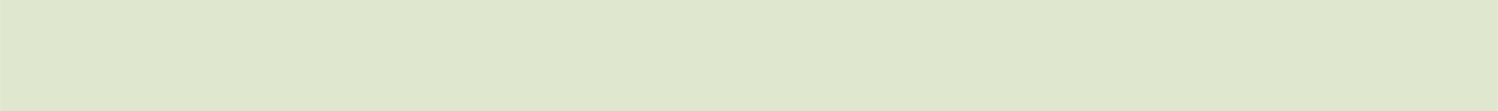 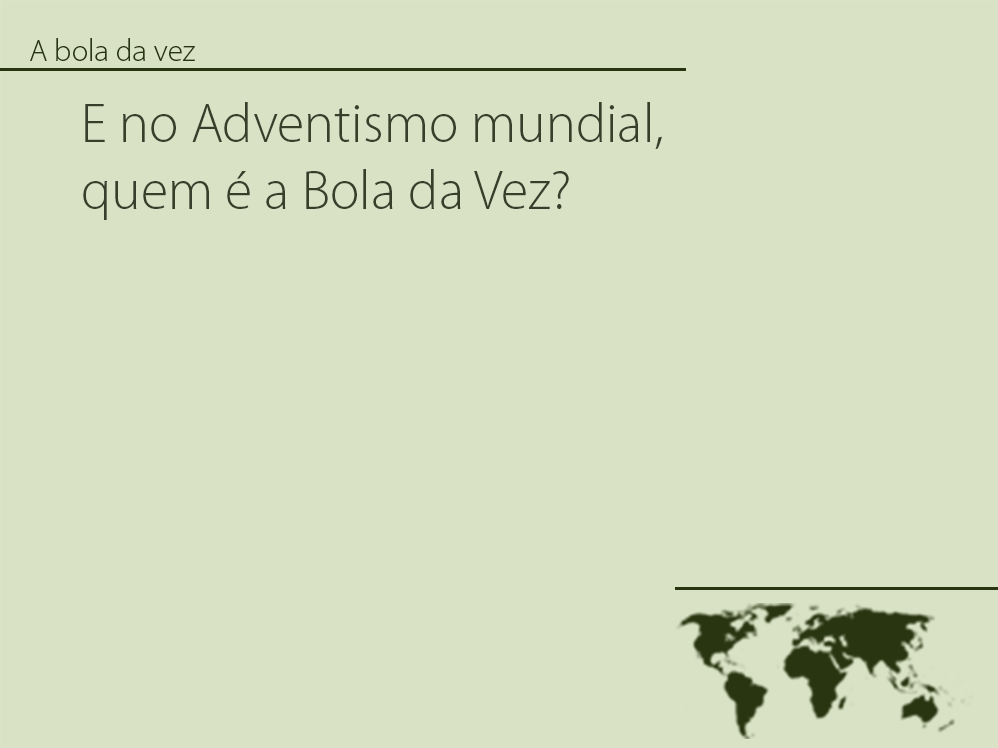 I –Fidelidade Vocacional
- O pastor se preocupa com a questão da verdade e da falsidade. É seu dever declarar o que está em harmonia com a fé e o que é estranho a ela.
4. Guardião da Verdade
[Speaker Notes: Recentemente eu  lí um livro sobre possessão espiritual, escrito por um M.I. Lewis, um sociólogo Francês. (Ecstatic Religion: A Study of Shamanism and Spirit Possession). Ele não está interessado em saber se o espírito é da parte de Deus ou do diabo. Ele só está analisando o fenômeno da possessão. Um sociólogo pode ser indiferente quanto aos problemas espirituais da igreja, mas não o pastor. O pastor deve se preocupa com a questão da verdade e da falsidade. É seu dever declarar o que está em harmonia com a fé e o que é estranho a ela.

Não podemos abrir mão do nosso papel do líderes morais e espirituais da igreja e da sociedade. Não podemos nos conformar com padrões insatisfatórios ou a um estilo de vida estranho `a instrução da palavra de Deus. Tem cuidado de ti mesmo e da doutrina. Persevera nestas coisas; porque, fazendo isto, te salvarás, tanto a ti mesmo como aos que te ouvem. 1 Timóteo 4:16]
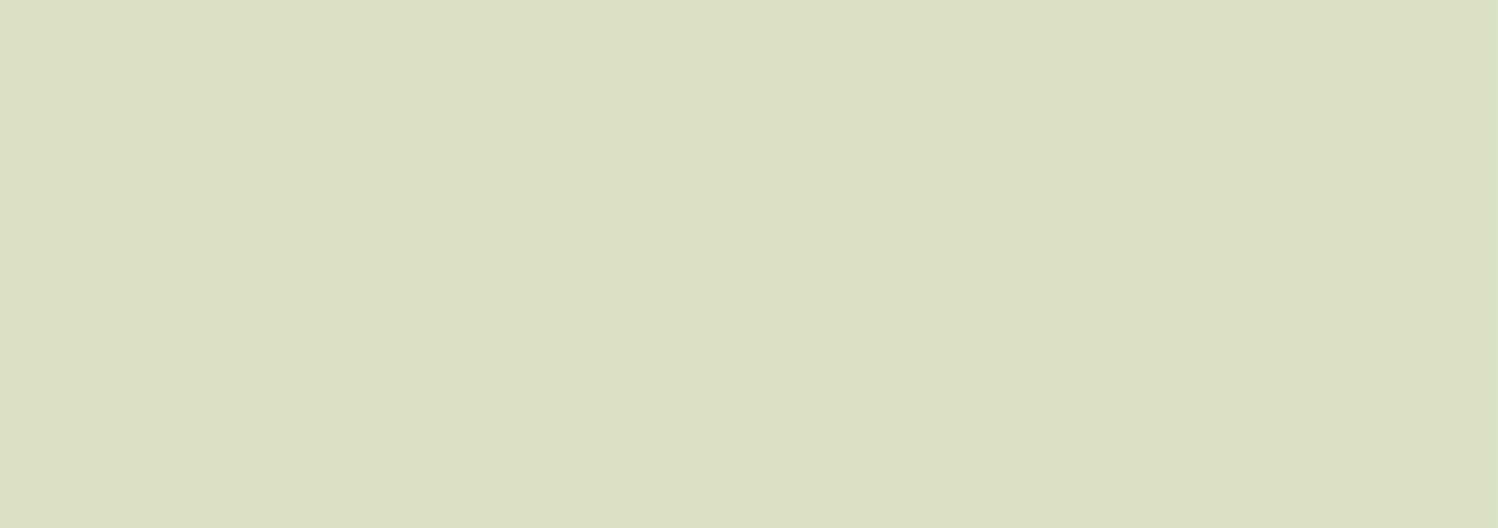 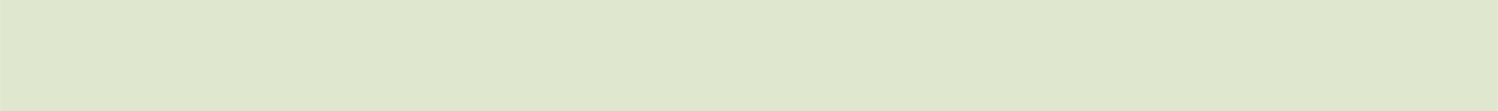 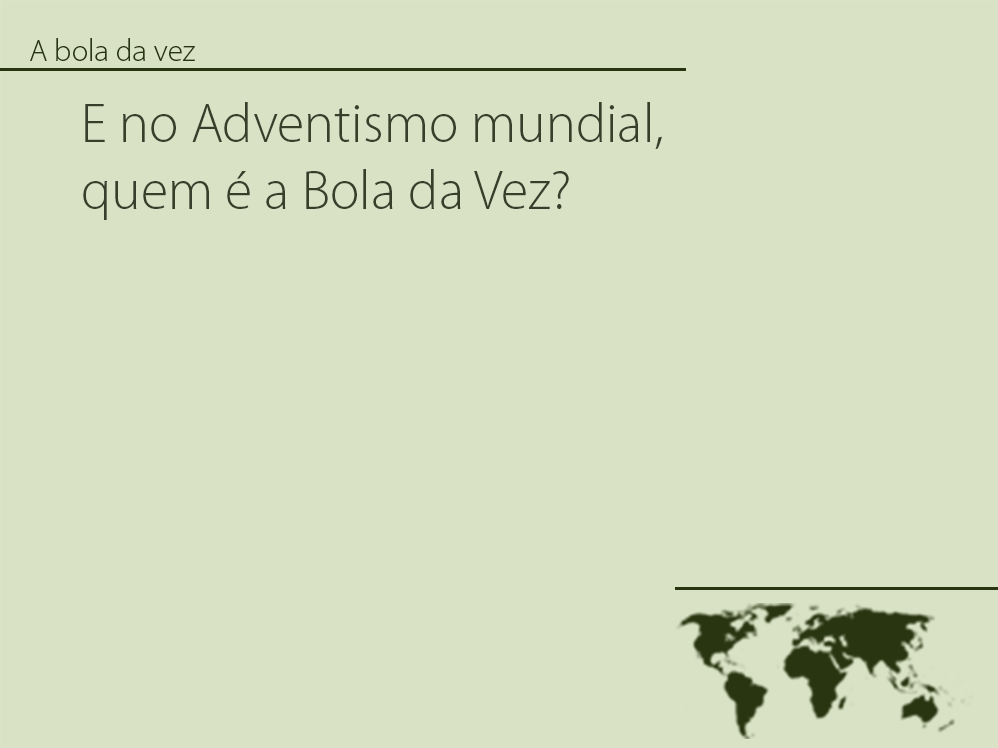 II – Discernimento Espiritual
“Percebi que Deus não o tinha enviado”. 
					Nem. 6:12, NIV
[Speaker Notes: Neemias era um homem que vivia vocacionalmente. O sei primeiro impulso sempre se direcionava a Deus. Ele era um homem espiritual, um guardião da verdade. Ele sabia quem ele era, quem ele não era, e o que se esperava dele. Mas havia algo mais acerca de Neemias. No momento decisivo em que estava sendo testado, ele diz:  “Percebi que Deus não o tinha enviado”. 

Que levou Neemias a perceber uma cilada tão sutil? A cilada foi idealizada por Tobias e Sambalate,  executada por Semaías, mas Satanás era o autor. O futuro da nação estava em jogo. O conflito era entre Deus e Satanás.

A pura percepção humana pode dar ao homem a capacidade de perceber muitas coisas, mas não as espirituais, porque as “As coisas espirituais se discernem espiritualmente”. (I Cor. 2:13-14). O que Neemias tinha era discernimento espiritual. Foi o seu discernimento espiritual que o levou a perceber que Semaías estava dando uma sugestão contrária a uma instrução prévia do Senhor. Pastores que são fieis a sua vocação busca receber diariamente discernimento espiritual, porque ele sabe que não esta lutando contra a carne ou o sangue mas contra as forças espirituais do mal. Ele busca discernimento espiritual porquê todo o nosso trabalho é feito em parceria com Deus. Nós somos cooperadores de Deus. Todas as vezes que Deus vai dar um passo a mais para fazer avançar a sua missão, ele chama um ou mais dos seus servos, diz a eles o que ele vai fazer, e os convida a participar para que todos os aspectos deste trabalho seja feito por meio deles. Por isso o pastor precisa de discernimento espiritual, para poder discernir as ciladas do inimigo, mas principalmente para poder perceber a vontade de Deus. E discernimento espiritual é um dom do Espírito Santo. (I Cor. 12:10).]
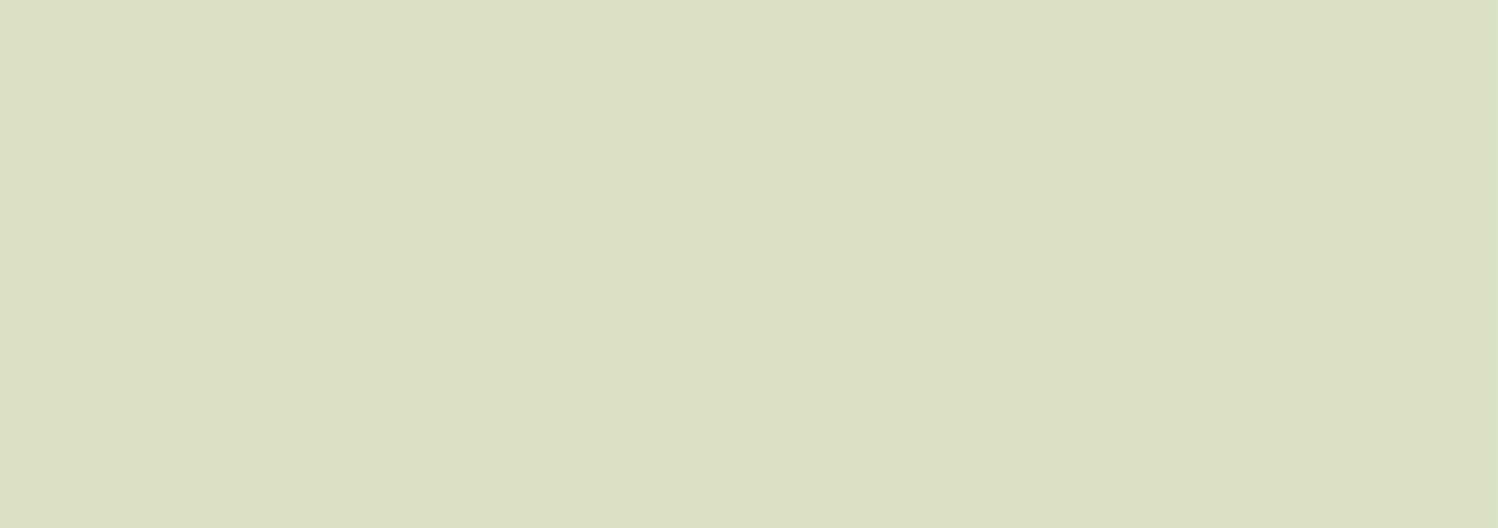 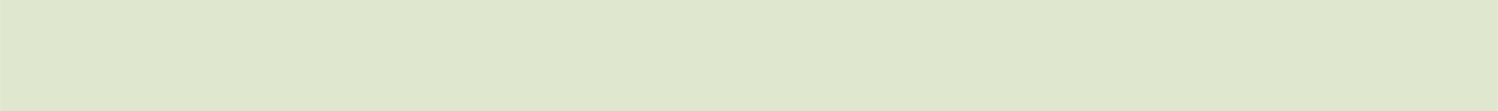 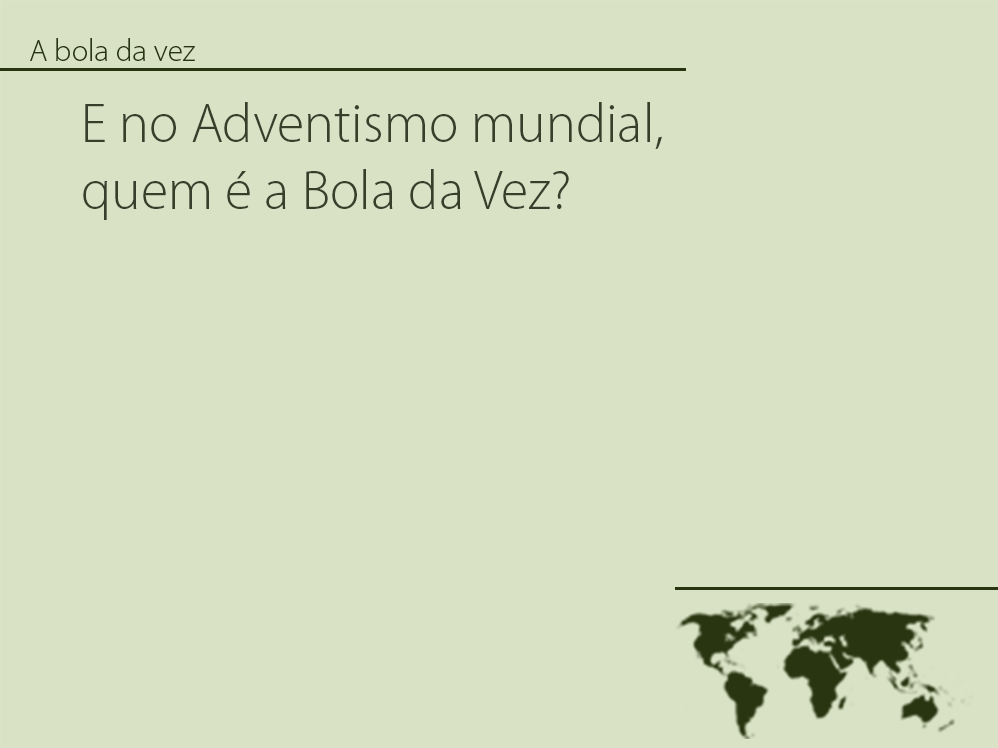 II – Discernimento Espiritual
É o Espírito Santo que faz de homens, pastores. É o Espirito Santo que nos qualifica para a obra ministerial.
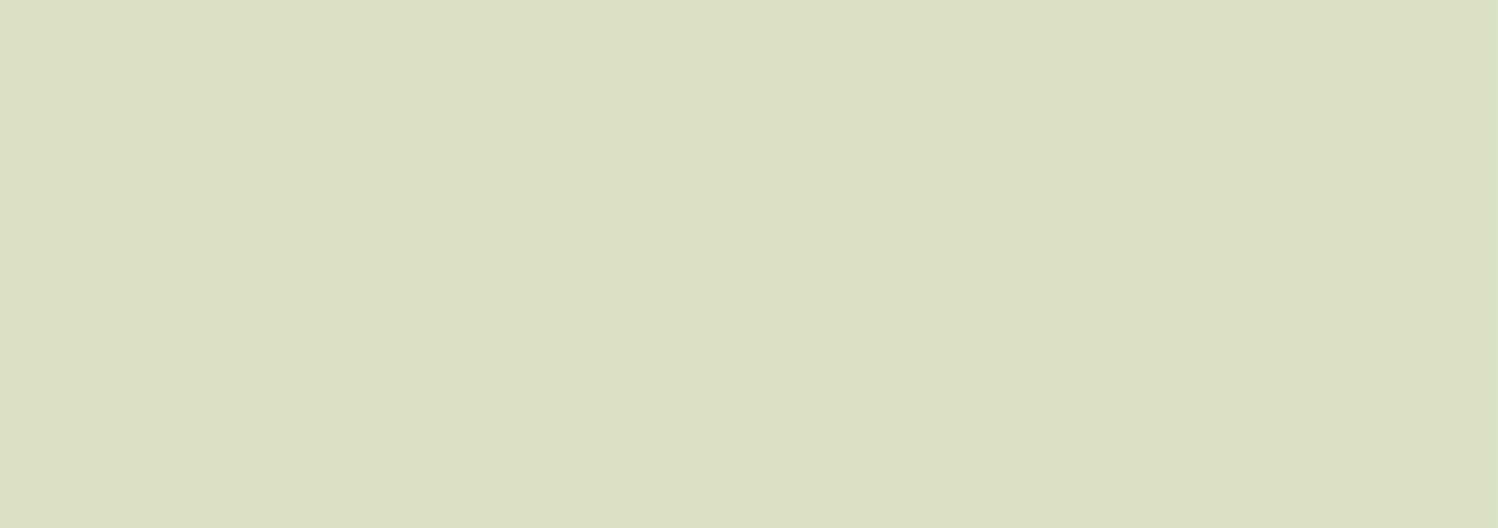 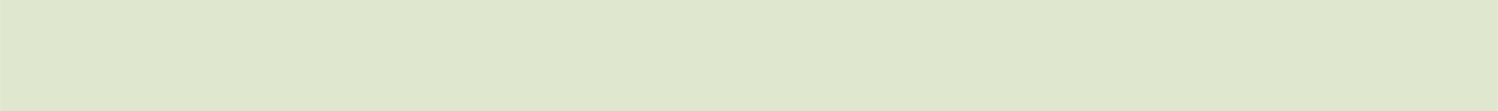 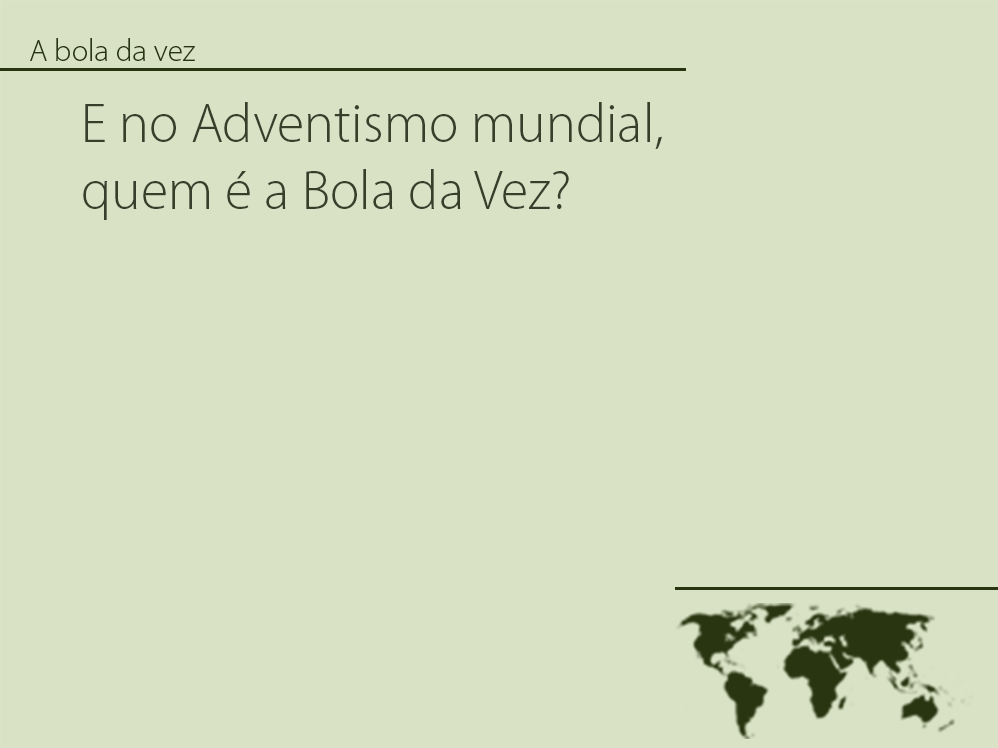 II – Discernimento Espiritual
“O que precisamos é o batismo do Espírito Santo. Sem isso, não estamos mais habilitados a sair ao mundo do que os discípulos depois da crucifixão do Senhor”.
			
			           Mensagens Escolhidas, Vol. 1, 411.
[Speaker Notes: Catherine Marshal, autora de varios livros, descreve assim a sua experiência:]
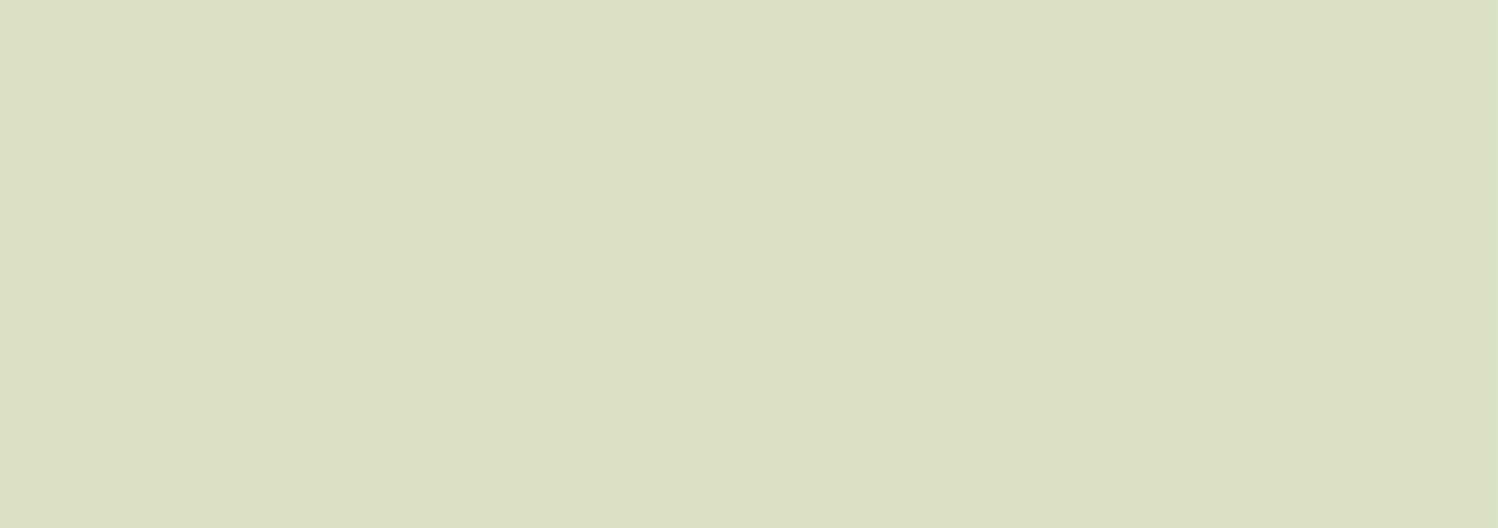 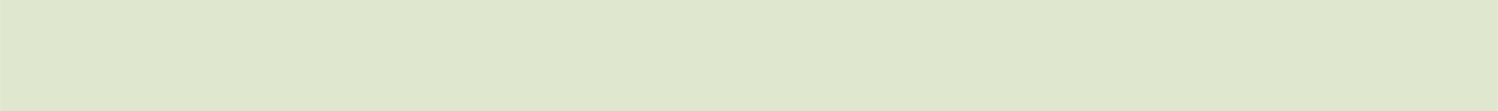 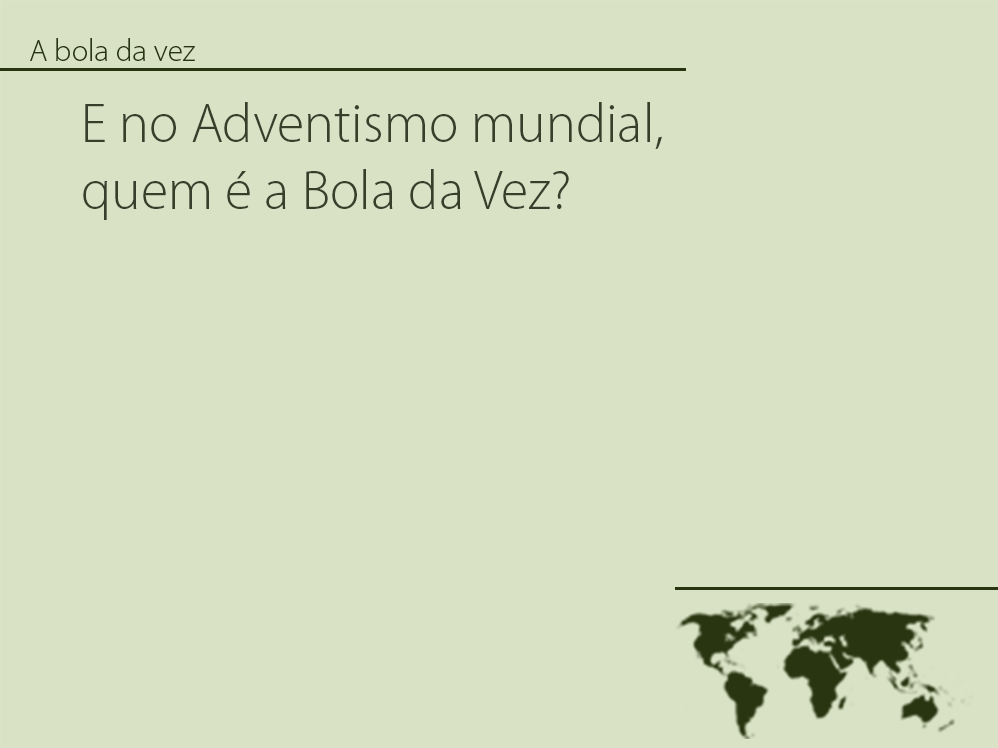 II – Discernimento Espiritual
“Supliquei pelo dom do Espírito de maneira rápida e sem emocionalismos. Eu sabia que quando buscamos um dos dons celestiais como este não podemos exigir provas de que o Senhor tenha atendido, pois isso seria andar por vista e não por fé...
[Speaker Notes: Catherine Marshalk, autora de varios livros, descreve assim a sua experiência:]
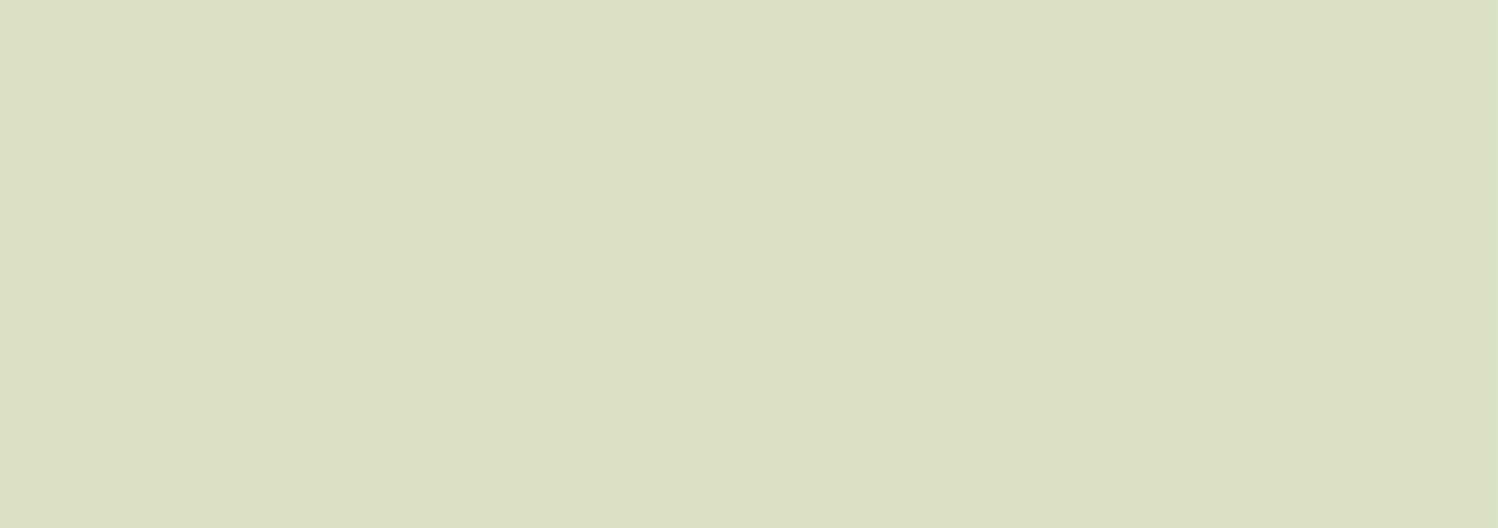 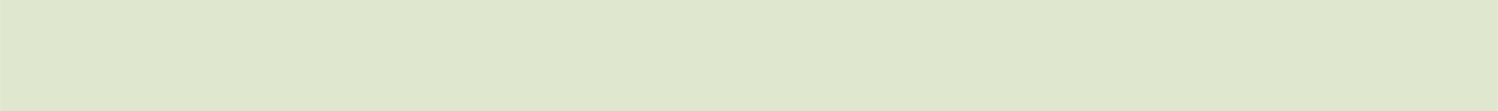 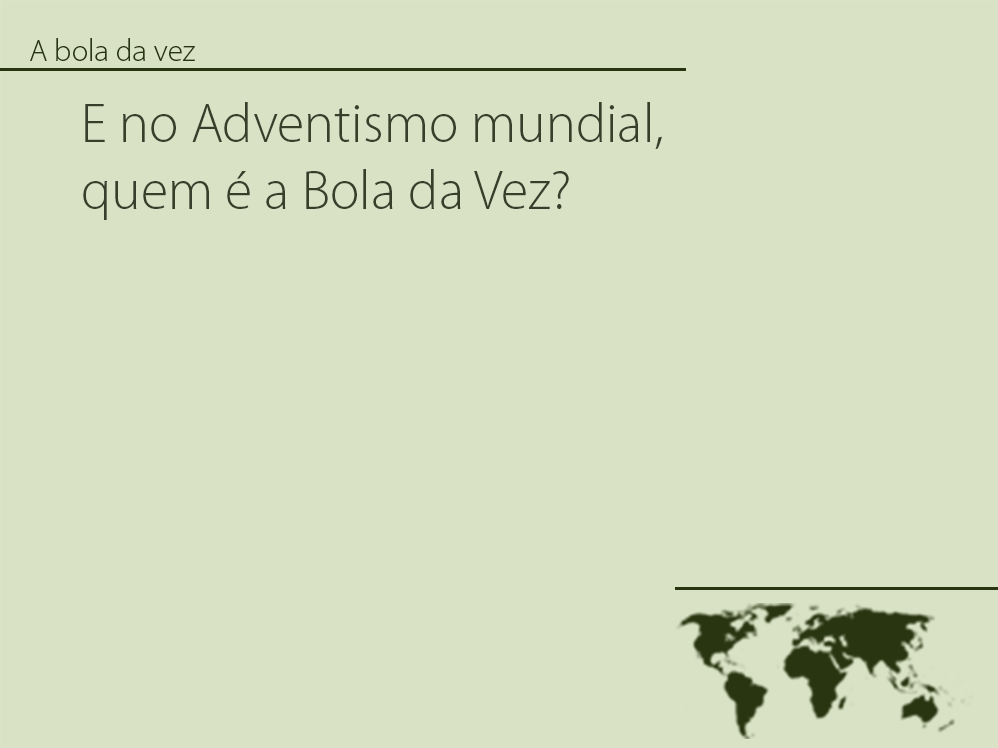 II – Discernimento Espiritual
No primeiro dia nada aconteceu. Mas nos dias subsequentes, de maneira silenciosa mas segura, o convidado celestial tornou conhecida a sua presença em meu coração. Ele entrou em minha vida de oração e começou a dirigi-la. Tornou-se o principal agente criativo da minha produção literária...
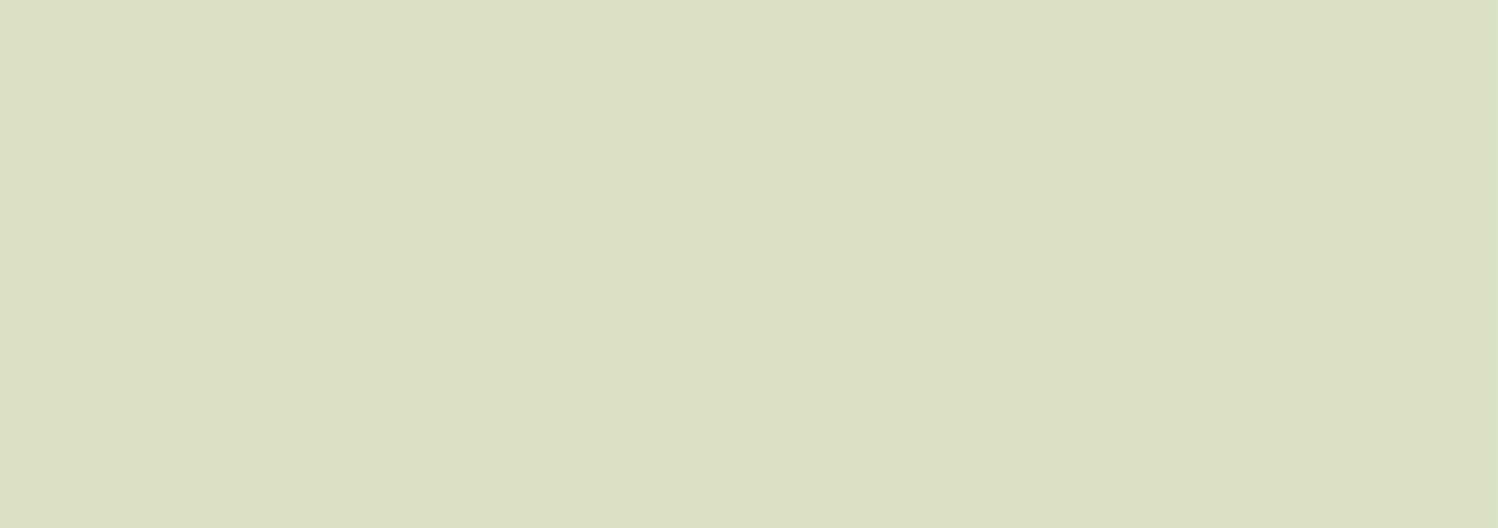 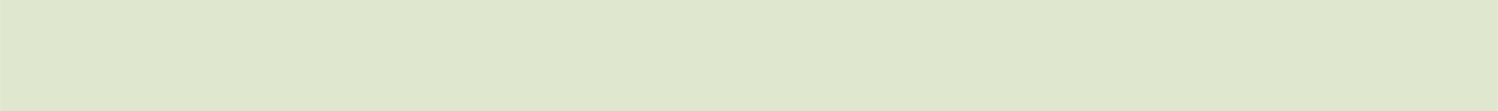 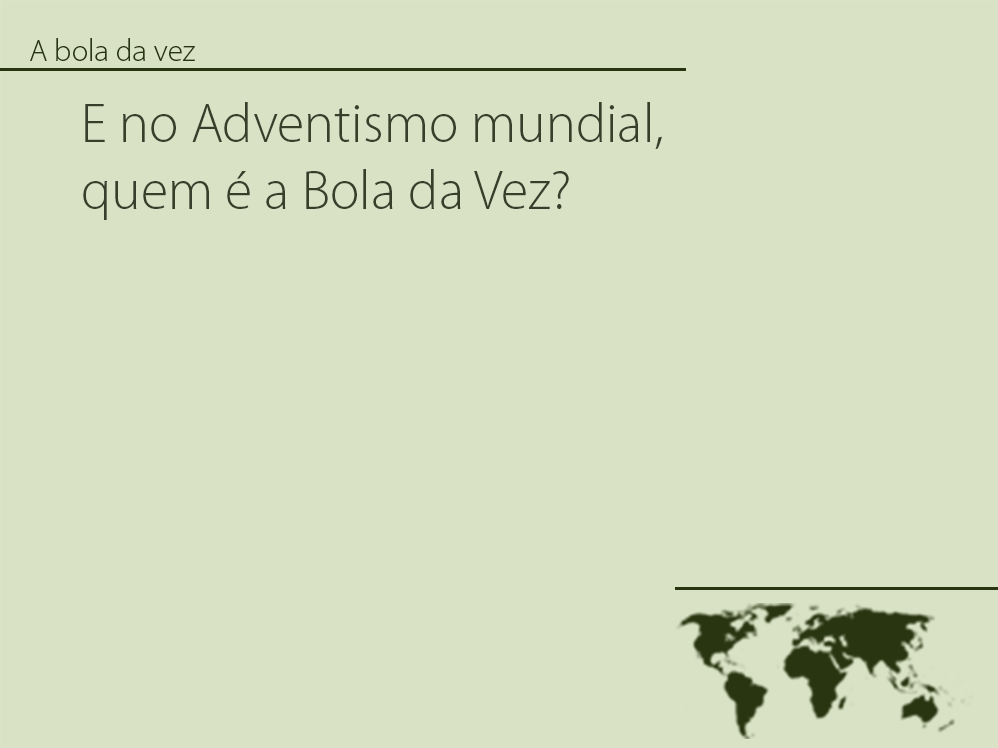 II – Discernimento Espiritual
Nos anos seguintes, ele passou a controlar metodicamente cada área da minha vida: saúde, finanças, ambição, reputação. Compreendi que o Batismo do Espírito Santo é um processo que continuaria ao longo de toda a minha vida”.
		
		                       O Batismo do Espírito Santo, 34-35.
[Speaker Notes: Pastores vocacionados são homens de Deus, cheios do Espírito Santo. Mas o que mais me chama a atenção neste episódio da vida de Neemias é o fato de que toda esta operação montada por satanás tinha um objetivo:]
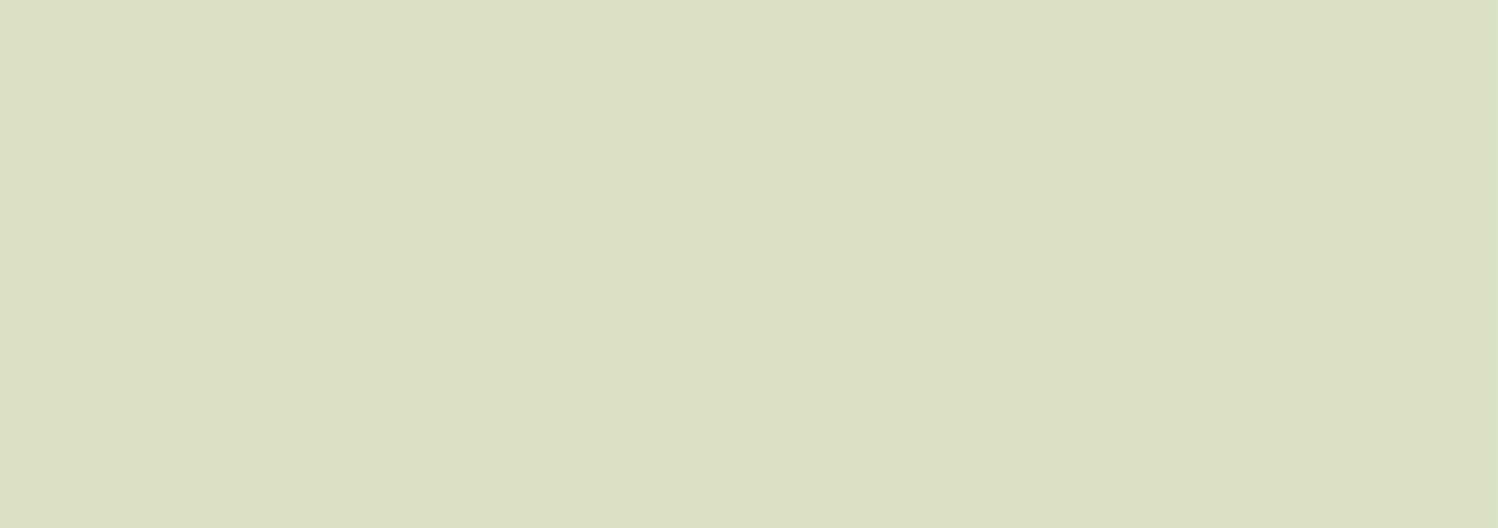 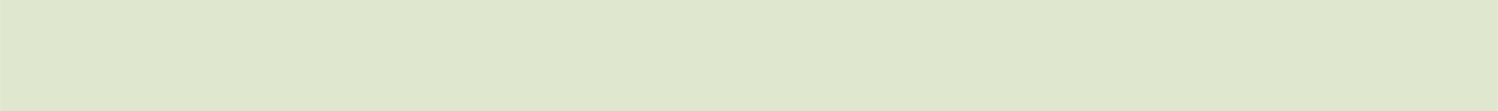 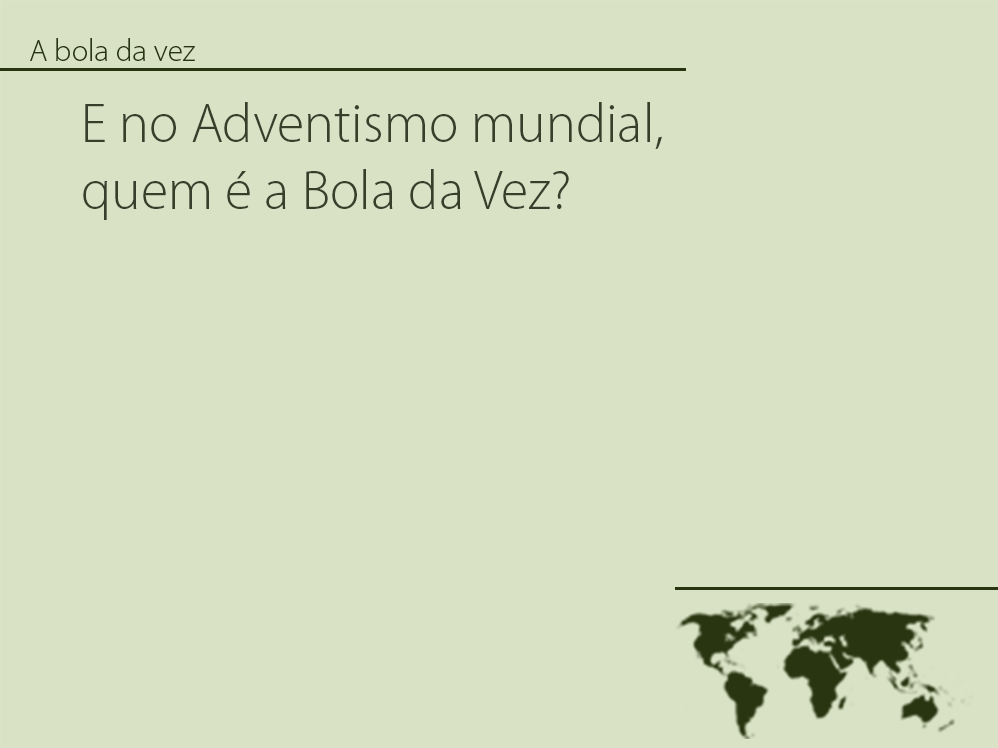 III – Irrepreenção Social
“Para me fazer pecar, e então eles poderiam difamar-me e desacreditar-me”.
		
		                      		             Neemias 6:13, NIV.
[Speaker Notes: Amigo,

Cuide da sua reputação. Cuide da sua influência, cuide do seu bom nome, porque no dia em que você perder a sua reputação, você perde também o seu ministério.]
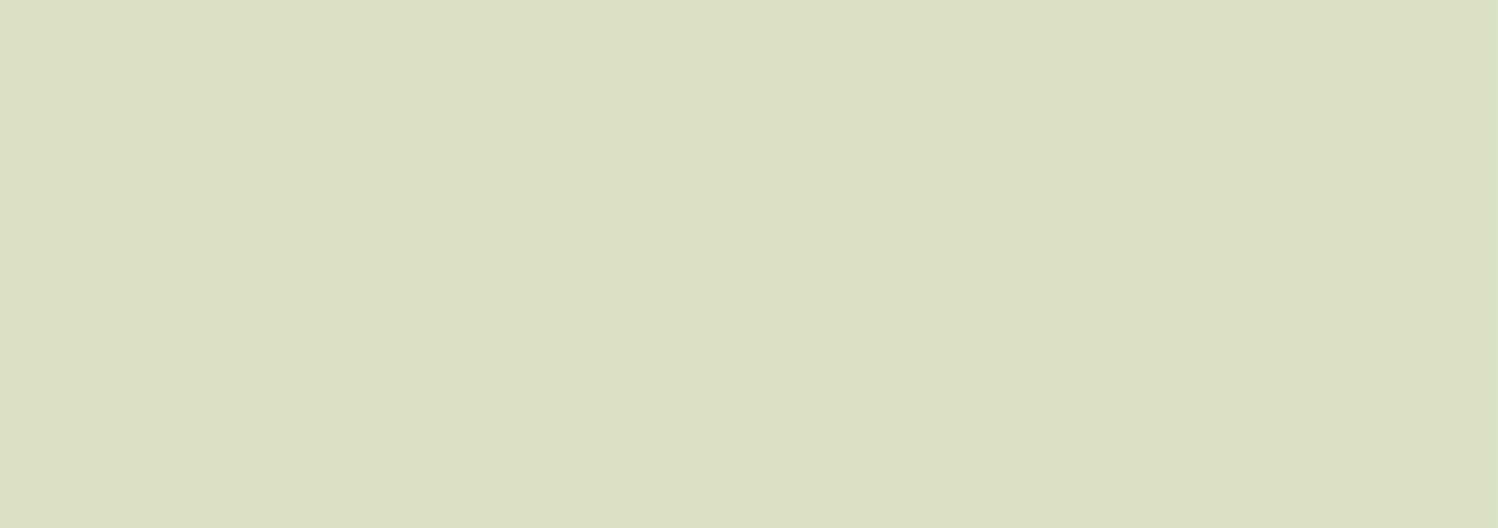 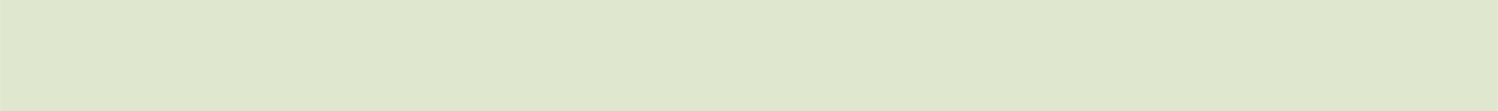 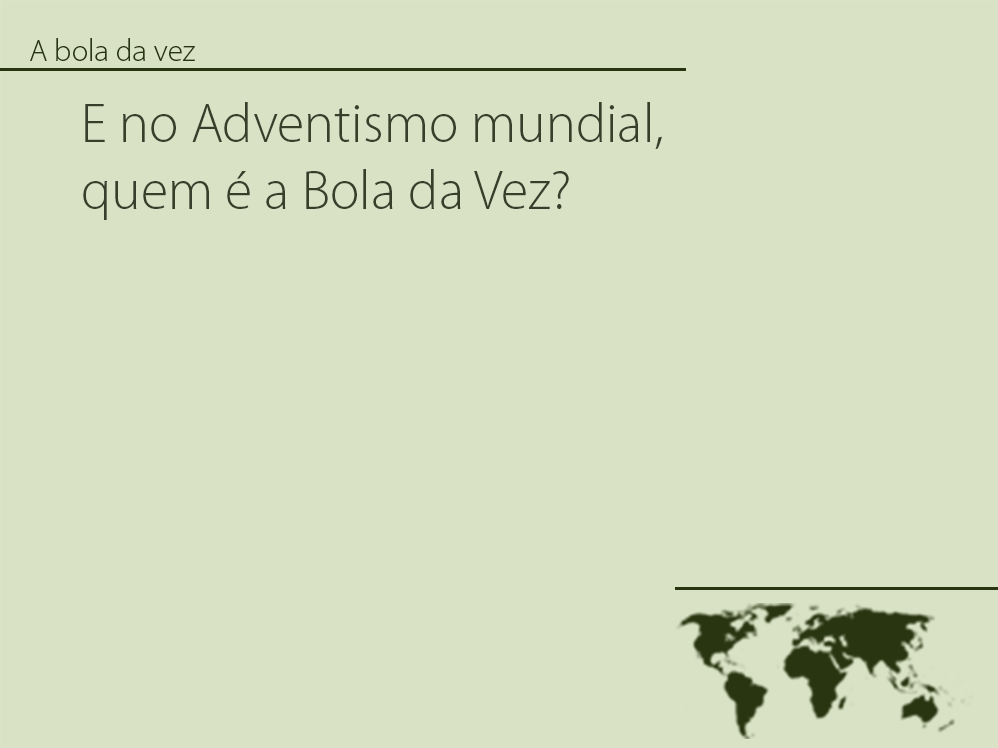 III – Irrepreenção Social
Desacreditar as testemunhas tem sido uma constante estratégia usada nos tribunais.
[Speaker Notes: Quando uma testemunha é desacreditada, ela perde a sua utilidade, pois tudo o que ela disser não tem credibilidade e dificilmente será levado em consideração pelo juri. O diabo tem usado esta mesma estratégia contra nós, pastores. Da mesma forma como tentou desacreditar Neemias, ele tenta nos desacreditar porque quando ele nos leva a pecar, a consequência sempre vai ser “perder o meu bom nome”. Assim perdemos a nossa utilidade como testemunhas de Cristo. Portanto cuide da sua reputação, cuide do seu bom nome, porque no dia que você perder a sua reputação você perdeu também a sua influência e o seu ministério.

Amigo, quer queiramos ou não, o mundo nos observa e o nosso pecado sempre vai sobressair mais na opinião pública.]
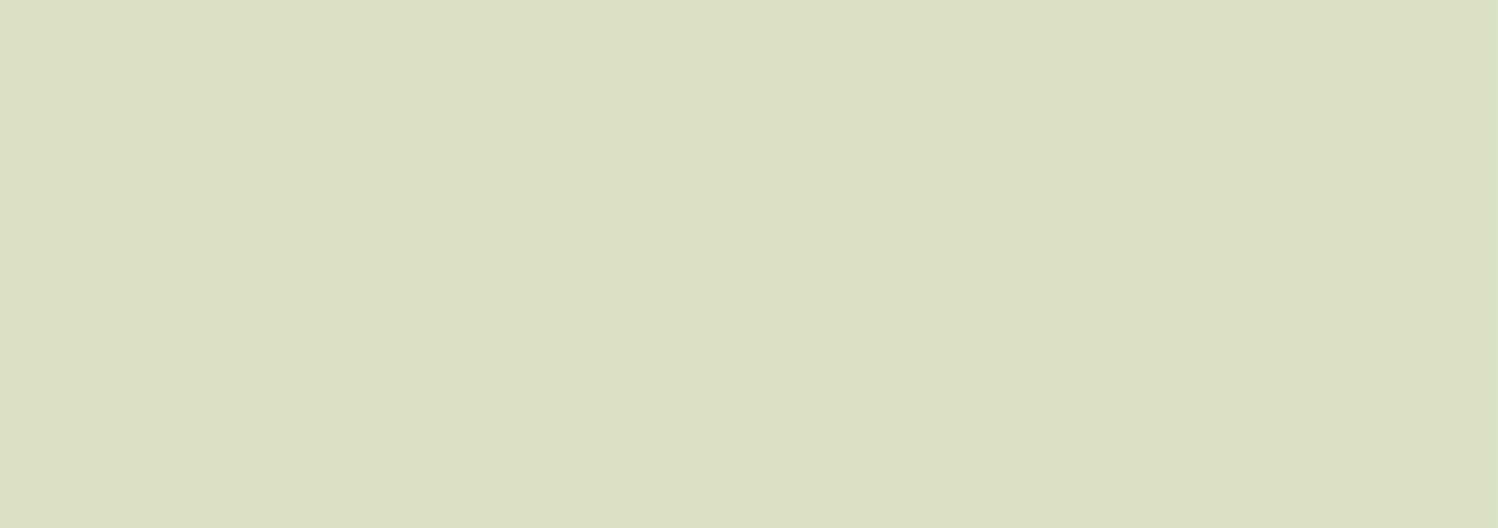 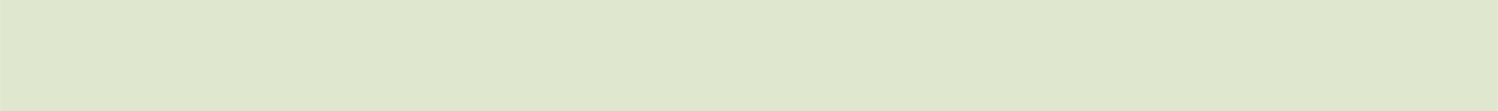 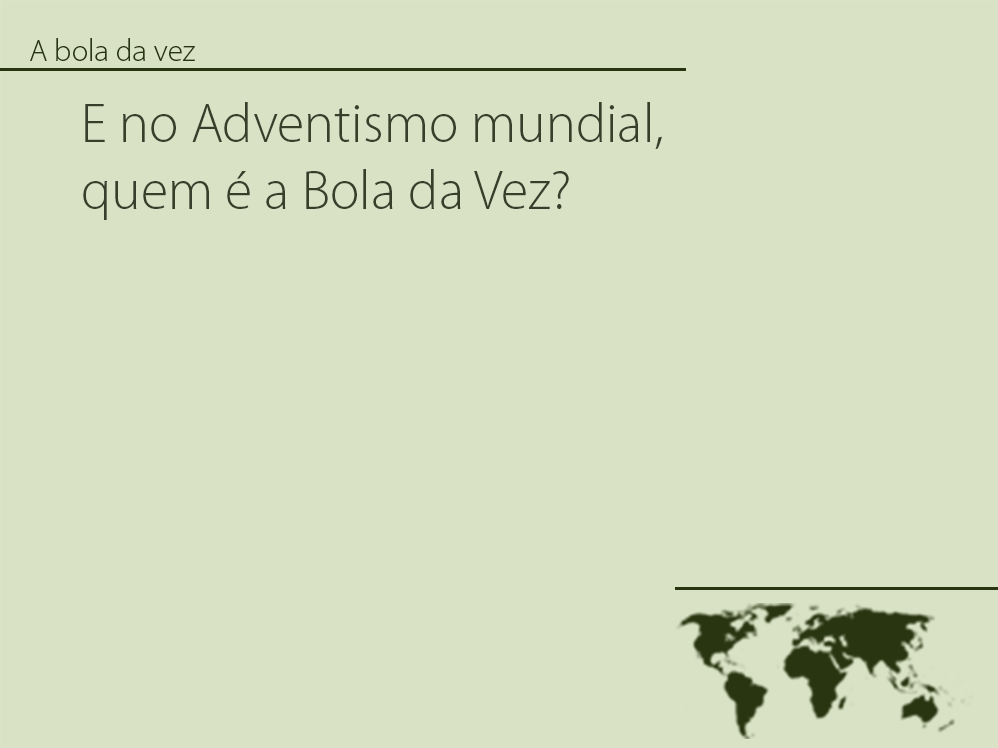 III – Irrepreenção Social
“Um grande homem, não pode cometer um pecado pequeno”.

			            Baxter, O Pastor Aprovado, 62.
[Speaker Notes: O mundo nos observa, e]
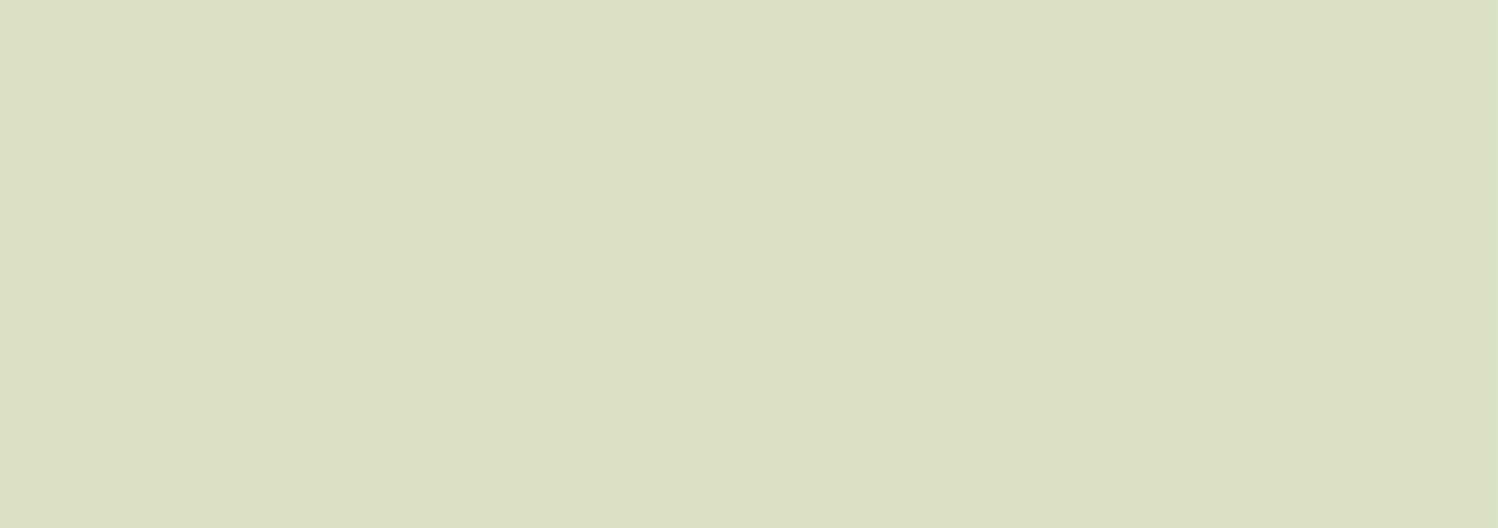 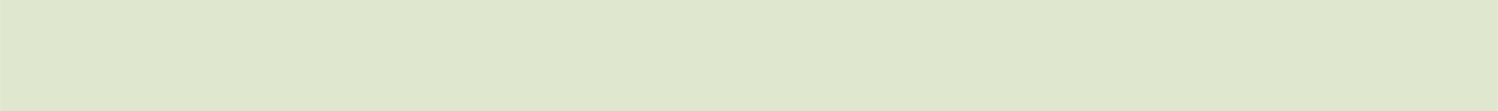 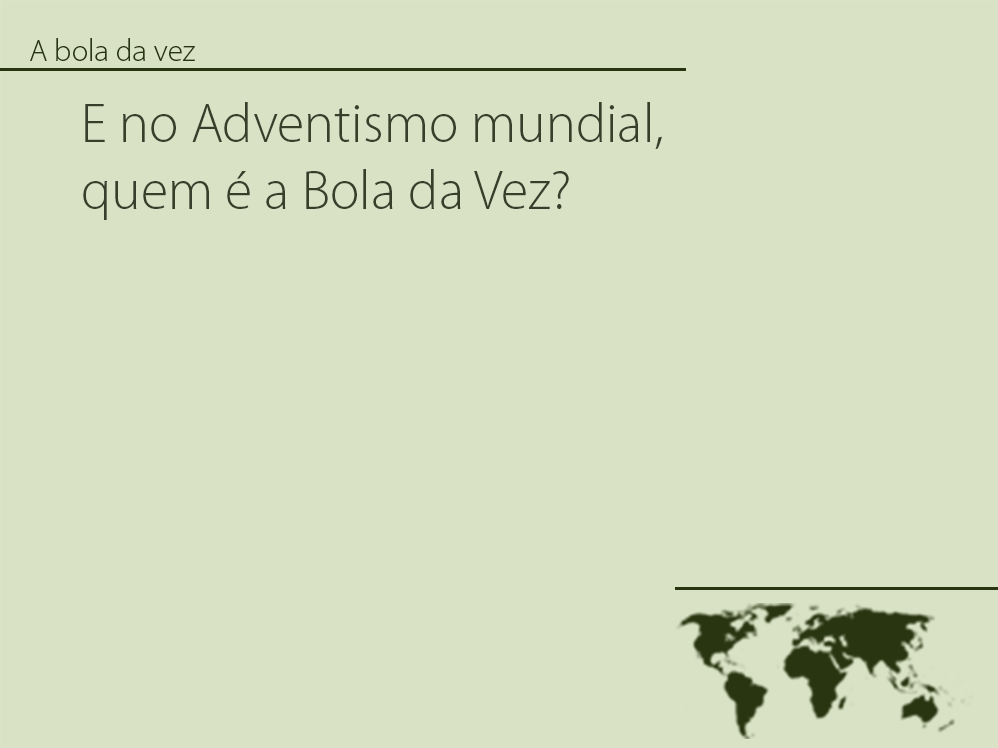 III – Irrepreenção Social
“O mundo nos observa e os ágeis olhos da malícia estão sempre prontos para fazerem o pior uso possível da situação”.

			            Baxter, O Pastor Aprovado, 62.
[Speaker Notes: Portanto, se queremos continuar sendo testemunhas úteis de Cristo, não podemos acariciar em nosso coração o desejo por qualquer coisa que venha desagradar a Deus e prejudicar o nosso ministério.]
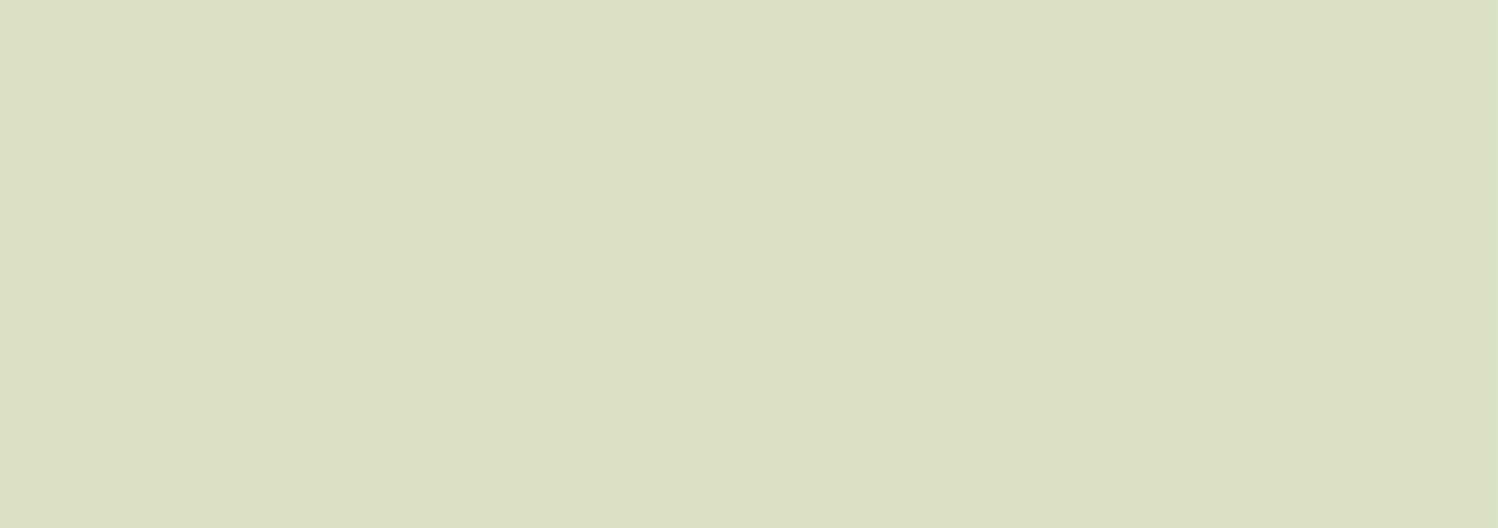 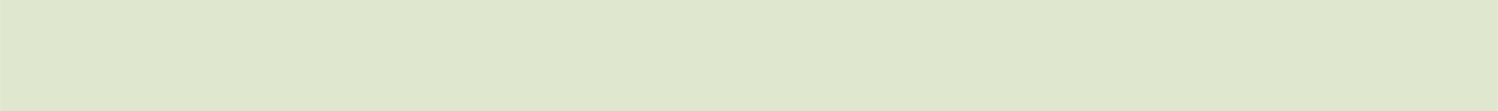 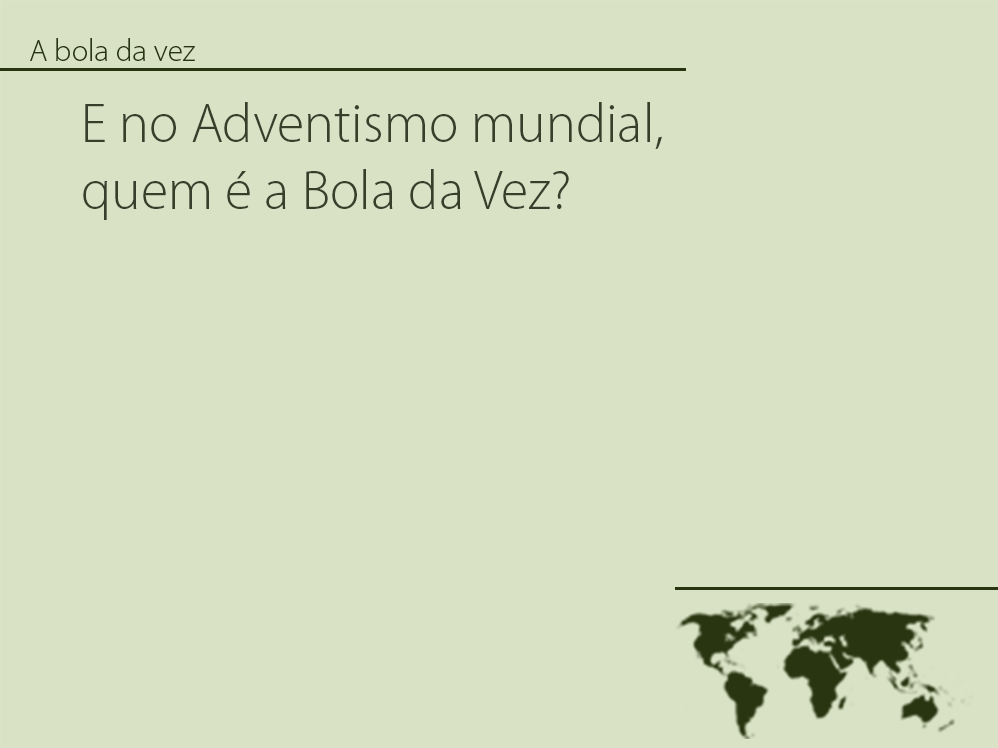 III – Irrepreenção Social
Portanto, cuidado, porque o inimigo nos espreita de maneira especial. Ele pode se transformar em um anjo de luz antes que você perceba o que aconteceu.
[Speaker Notes: Portanto, cuidado pastor, porque o inimigo nos espreita de maneira especial. Ele pode se transformar em um anjo de luz antes que você perceba o que aconteceu. E a sua tentação sempre será adequada ao seu temperamento e as suas fraquezas de caráter. Por isso, cuidado pastor.]
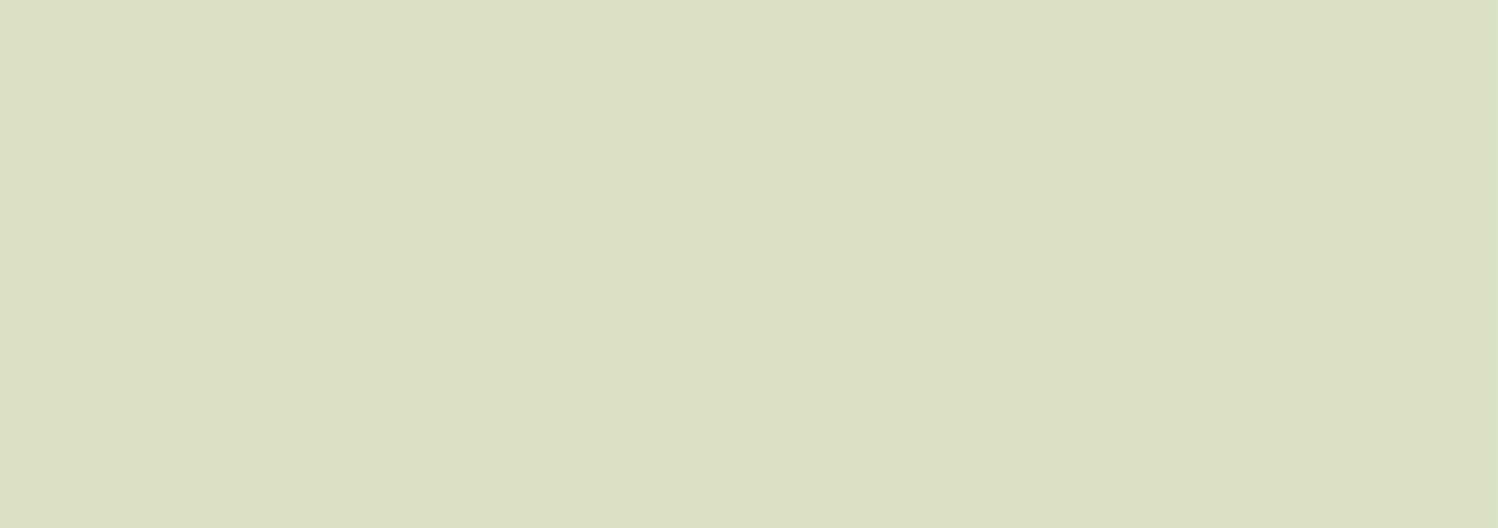 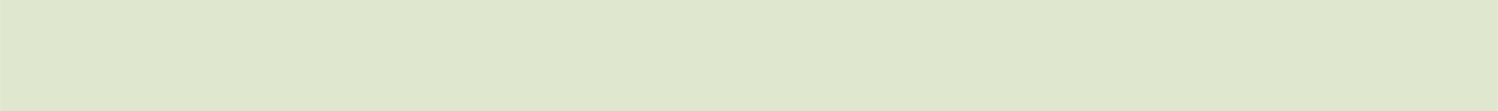 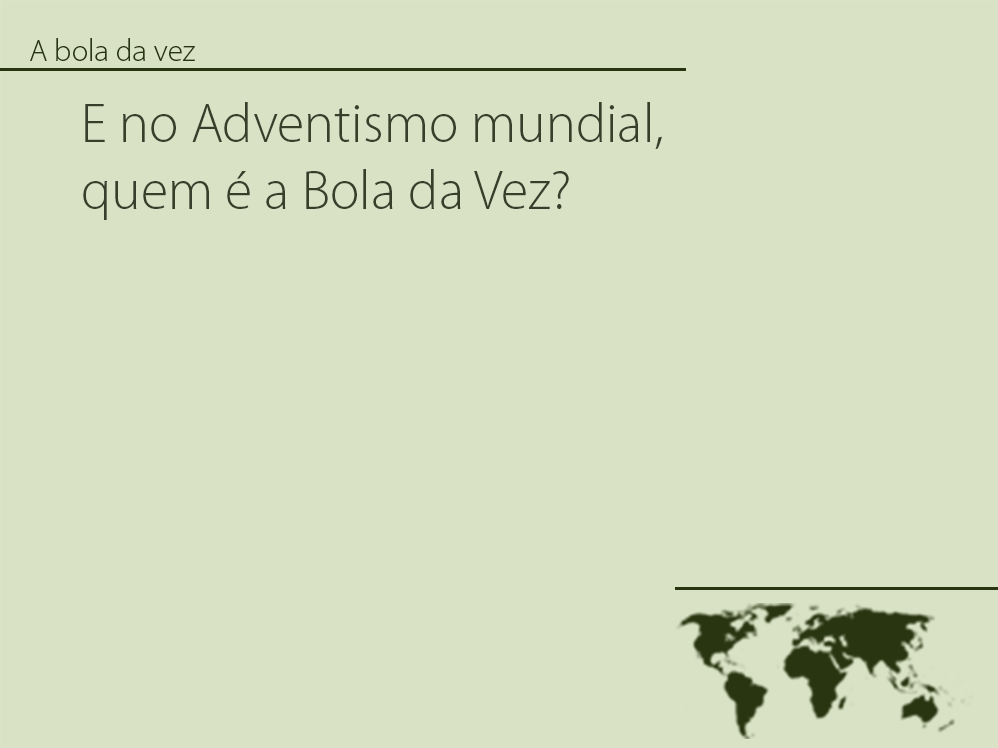 III – Irrepreenção Social
Satanás fará a sua principal e mais dura investida contra nós. Se estamos lutando contra ele, ele não nos poupará, “mas em todas estas coisas somos mais do que vencedores por meio daquele que nos amou”. Rm 8:37
[Speaker Notes: Satanás odiou a Cristo mais do que a qualquer um de nós porque  Ele é o “capitão da nossa salvação”.]
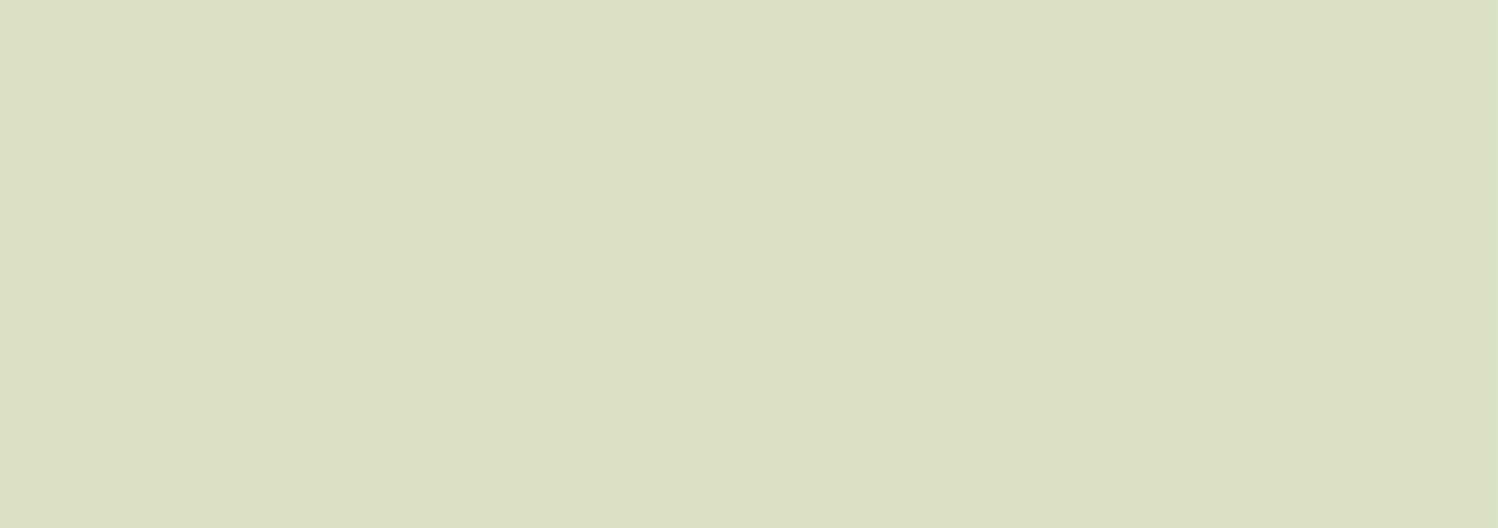 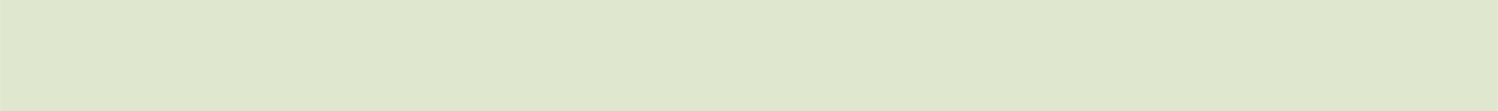 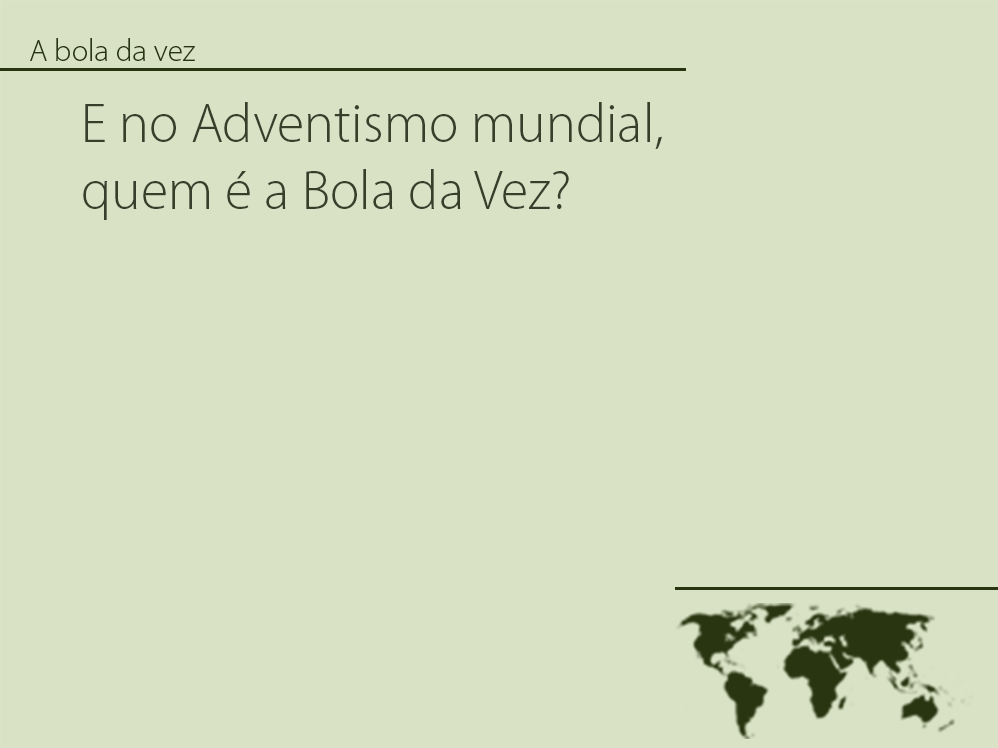 III – Irrepreenção Social
Da mesma forma como nos preparamos para pregar de maneira irrepreensível, precisamos nos preparar para vivermos de maneira irrepreensível.
[Speaker Notes: Portanto, tenhamos cuidado, em cada palavra que dissermos, em cada passo que dermos, pois carregamos a arca do Senhor.\

Ser pastor, o que significa isso?...]
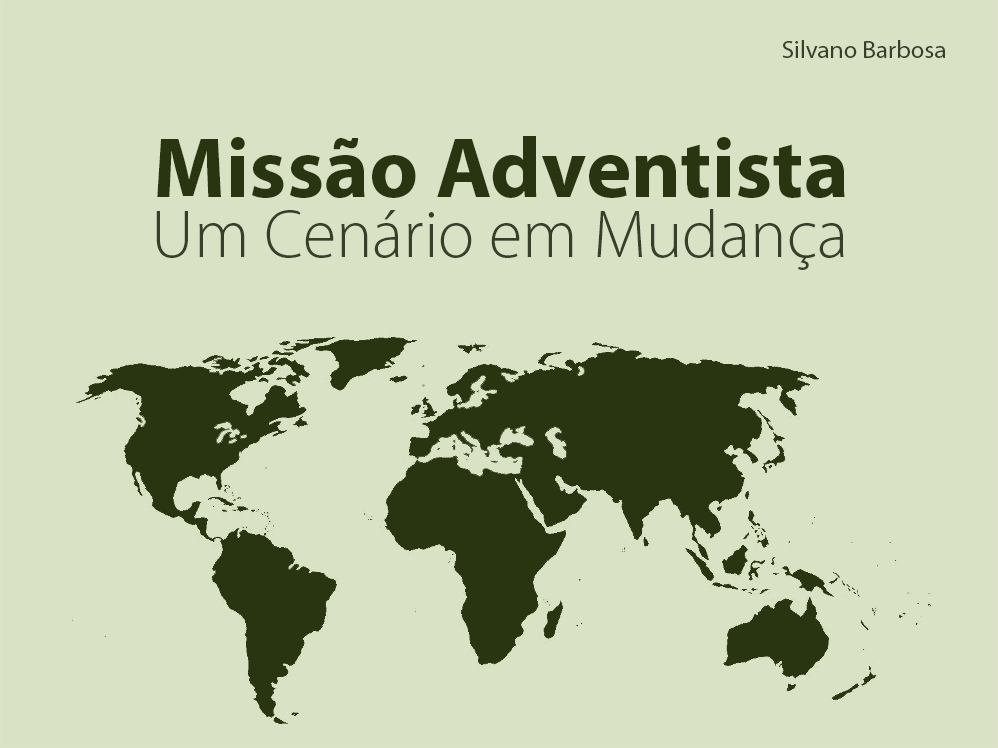 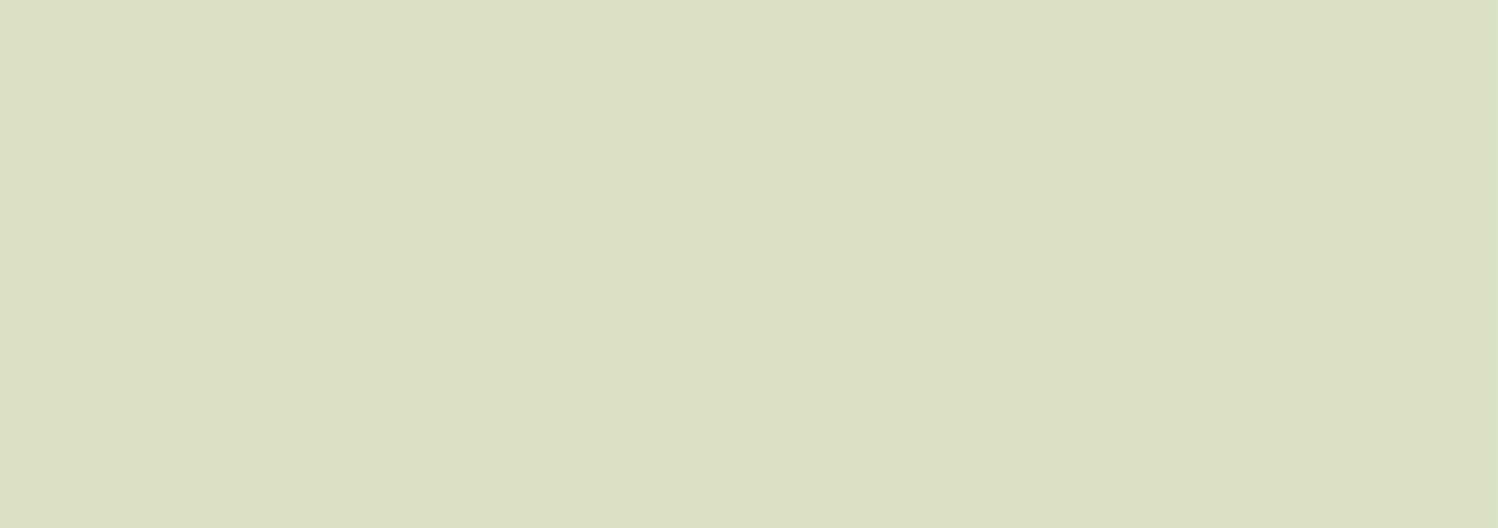 Um Pastor Aprovado
By Silvano Barbosa
[Speaker Notes: Portanto, tenhamos cuidado, em cada palavra que dissermos, em cada passo que dermos, pois carregamos a arca do Senhor.
Ser pastor, o que significa isso?...]